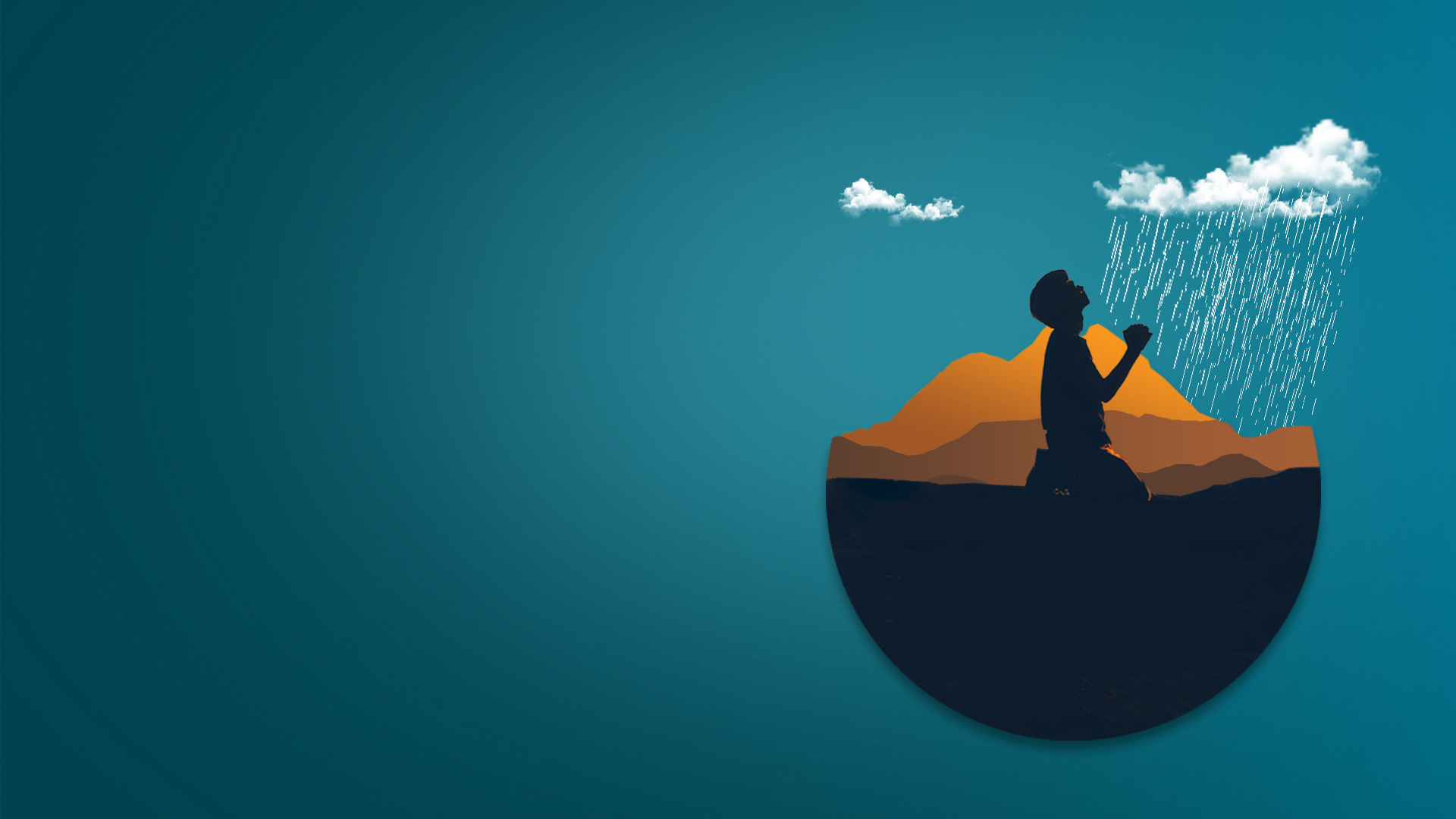 Review of the 
Word of the Lord 2023
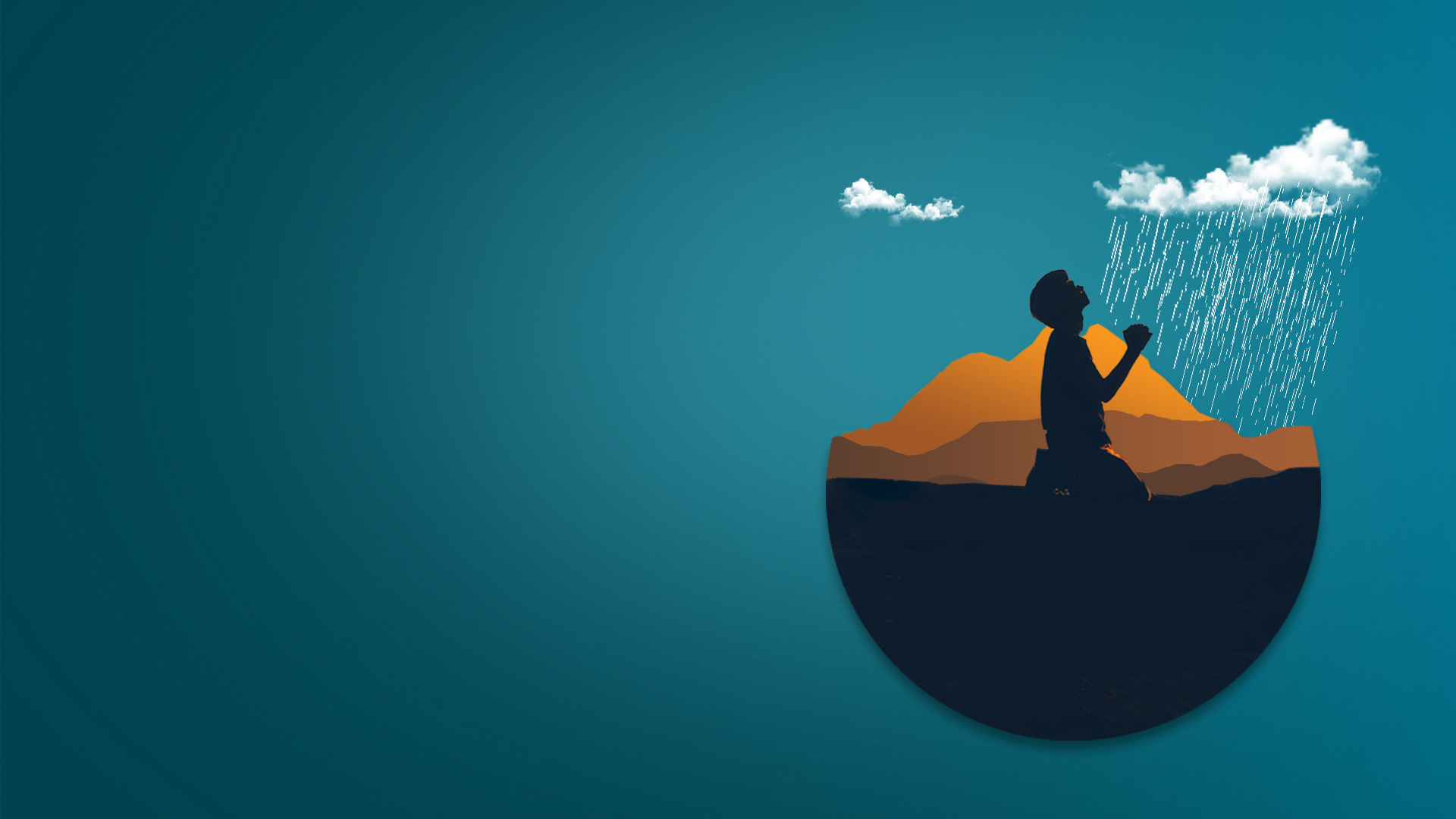 Word of the Lord 2023
YOUR BLESSING IS COMING! 
PRAY THROUGH TILL BREAKTHROUGH!
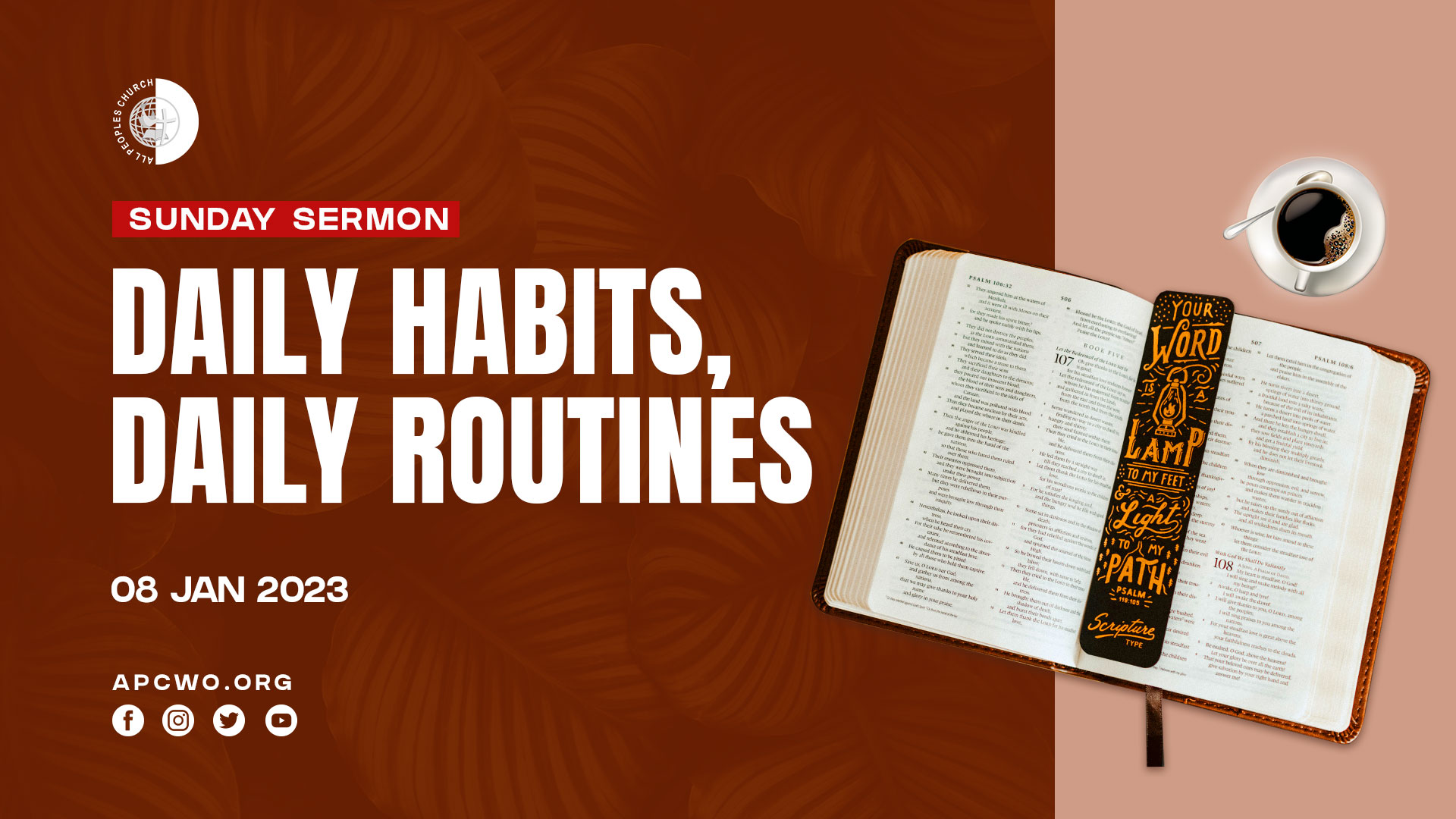 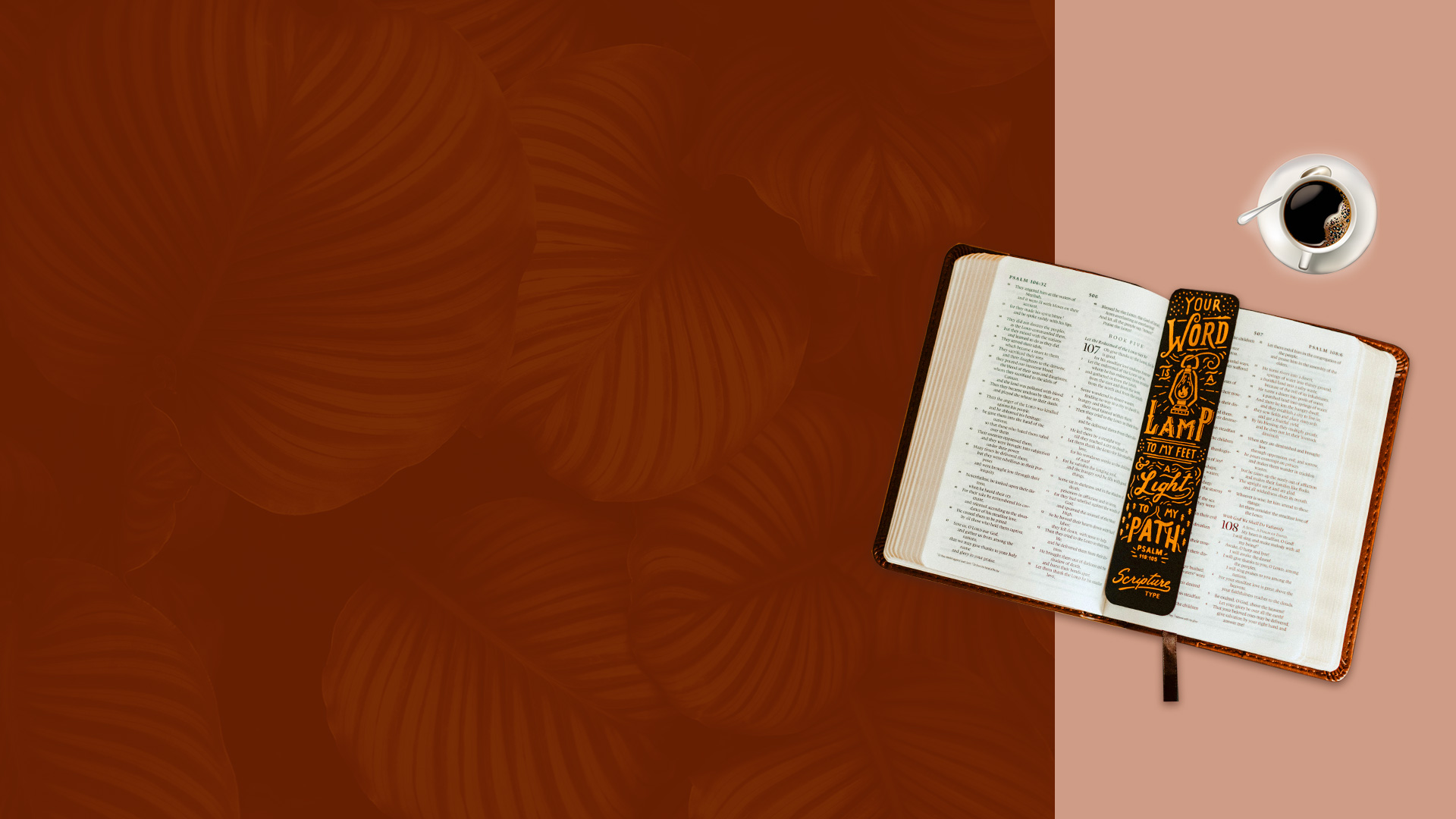 THE POWER OF HABITS AND ROUTINES
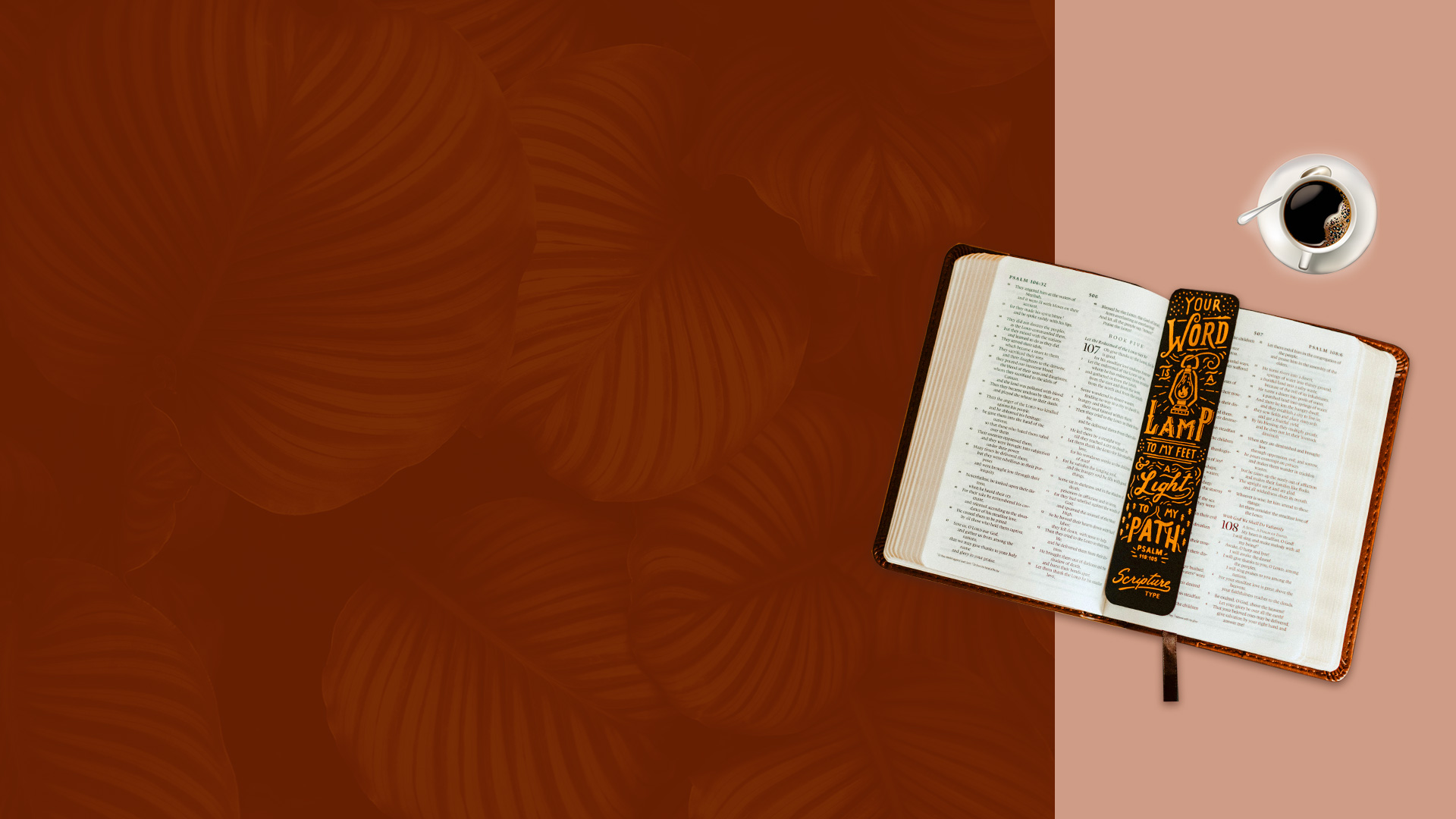 Our habits and routines shape us into what we become.

Our habits and routines generate the resources we carry within us.

Our habits and routines determine the direction and destination.
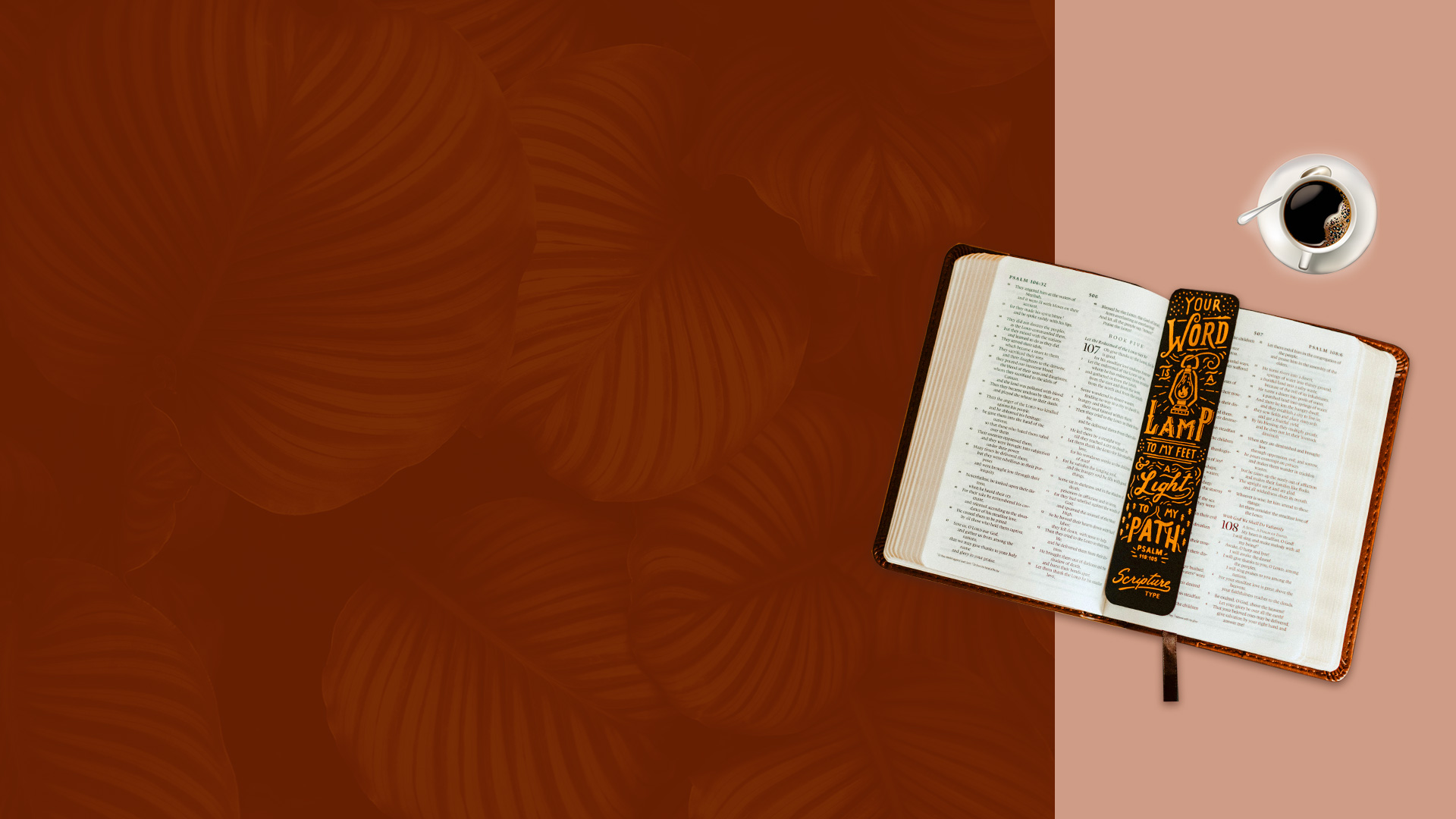 THE EXAMPLE OF DANIEL
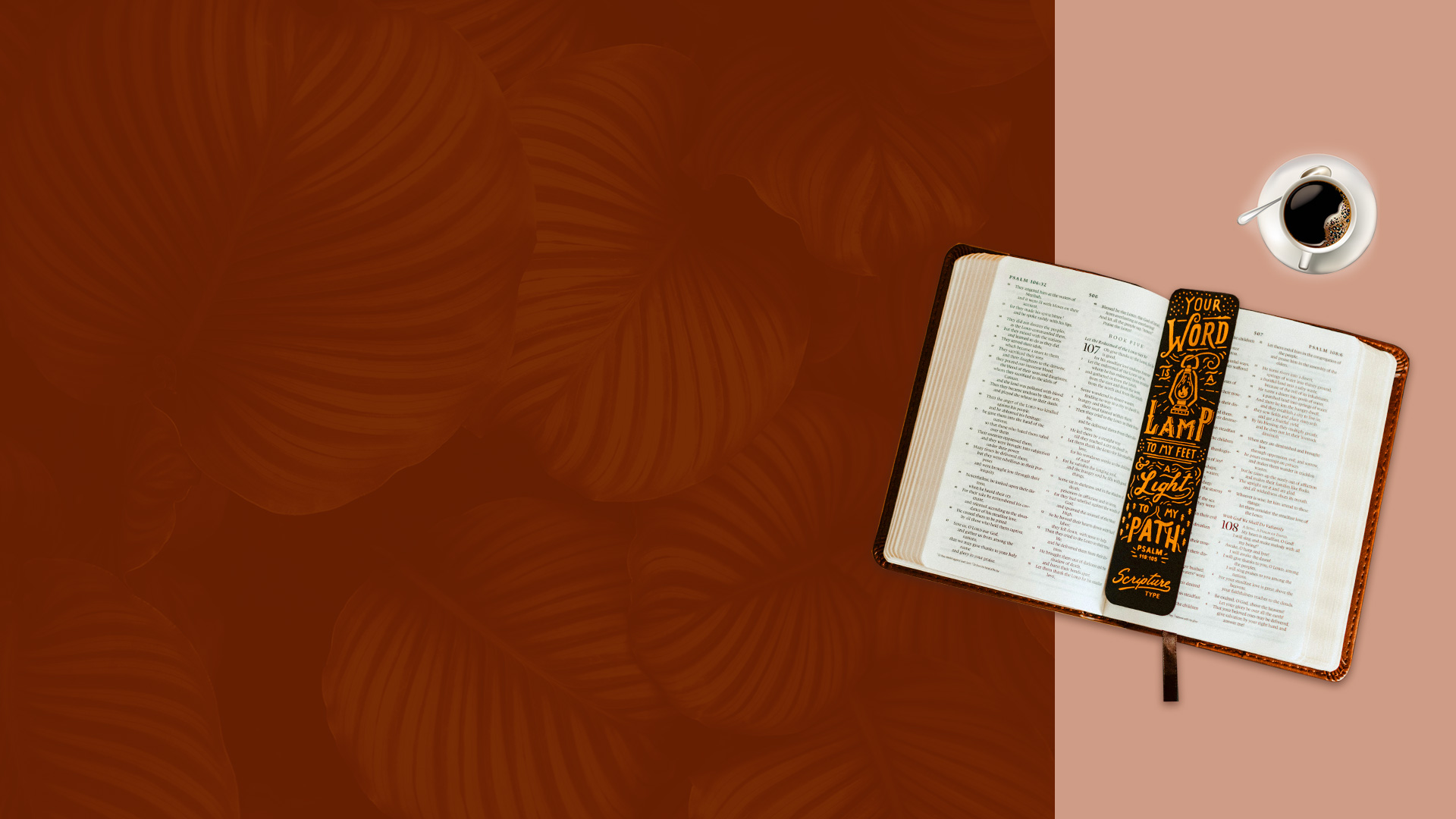 Daniel 6:10
Now when Daniel knew that the writing was signed, he went home. And in his upper room, with his windows open toward Jerusalem, he knelt down on his knees three times that day, and prayed and gave thanks before his God, as was his custom since early days.
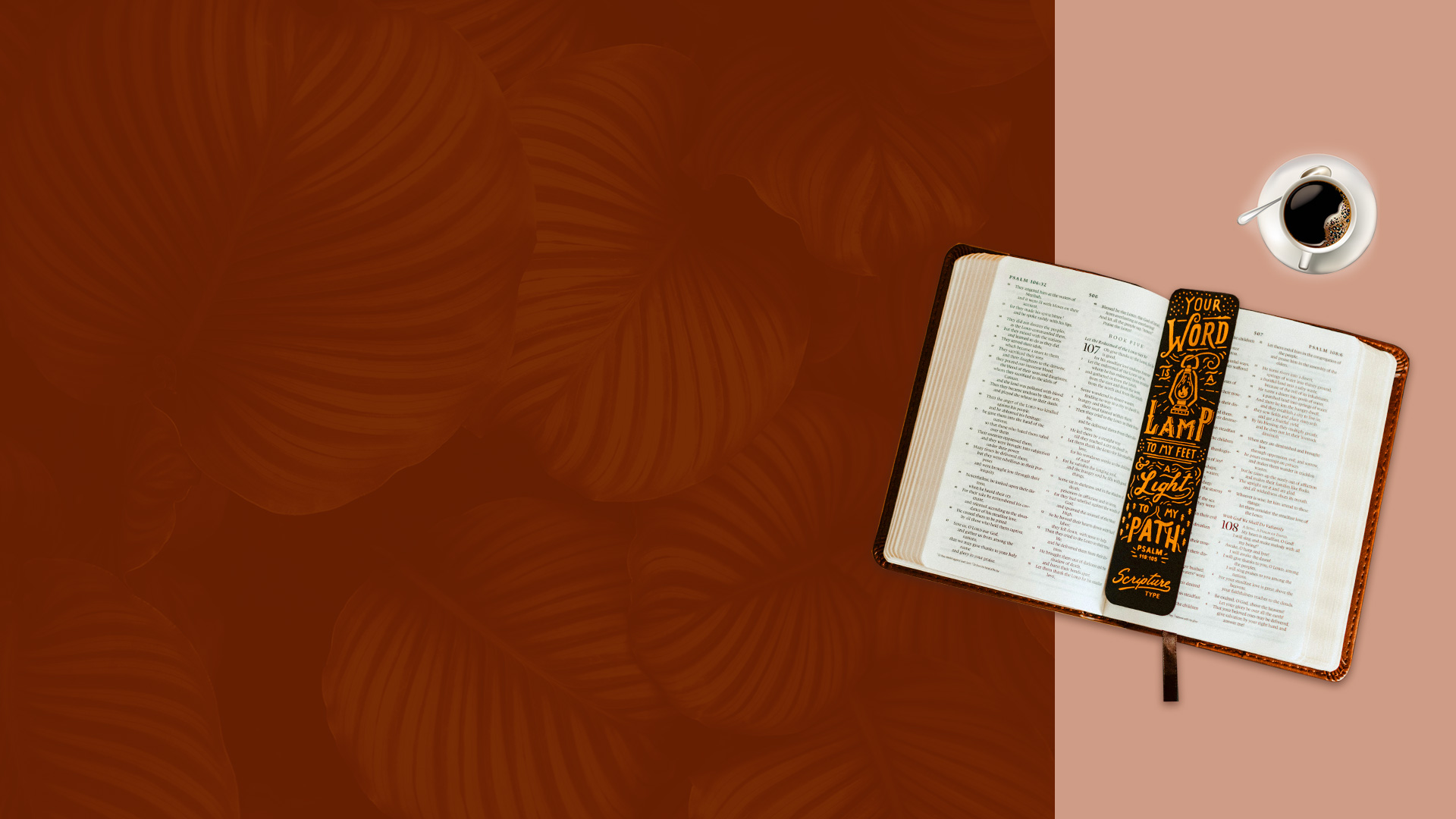 THE EXAMPLE OF JESUS
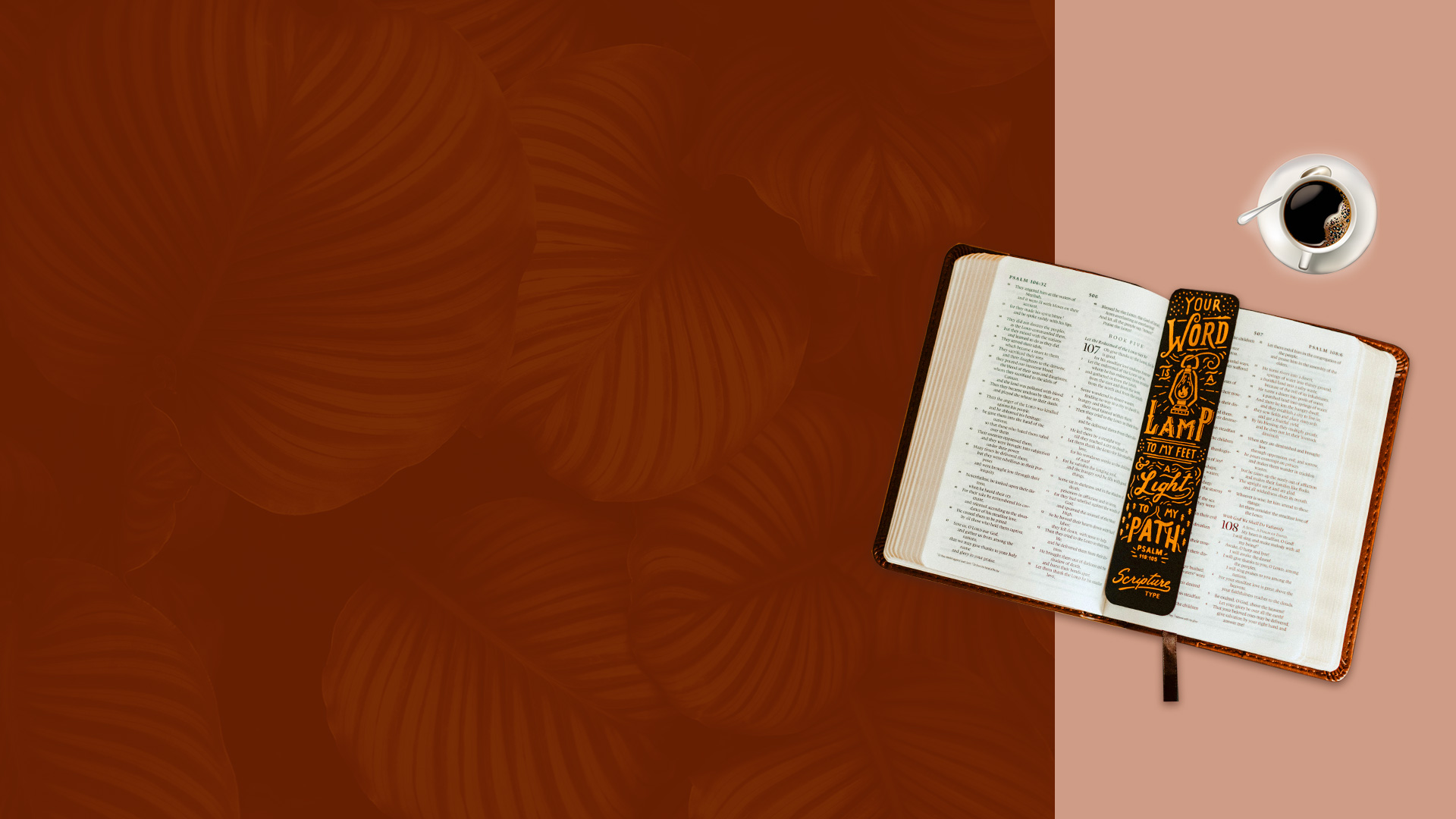 Luke 22:39,40
39 Coming out, He went to the Mount of Olives, as He was accustomed, and His disciples also followed Him. 
40 When He came to the place, He said to them, "Pray that you may not enter into temptation."
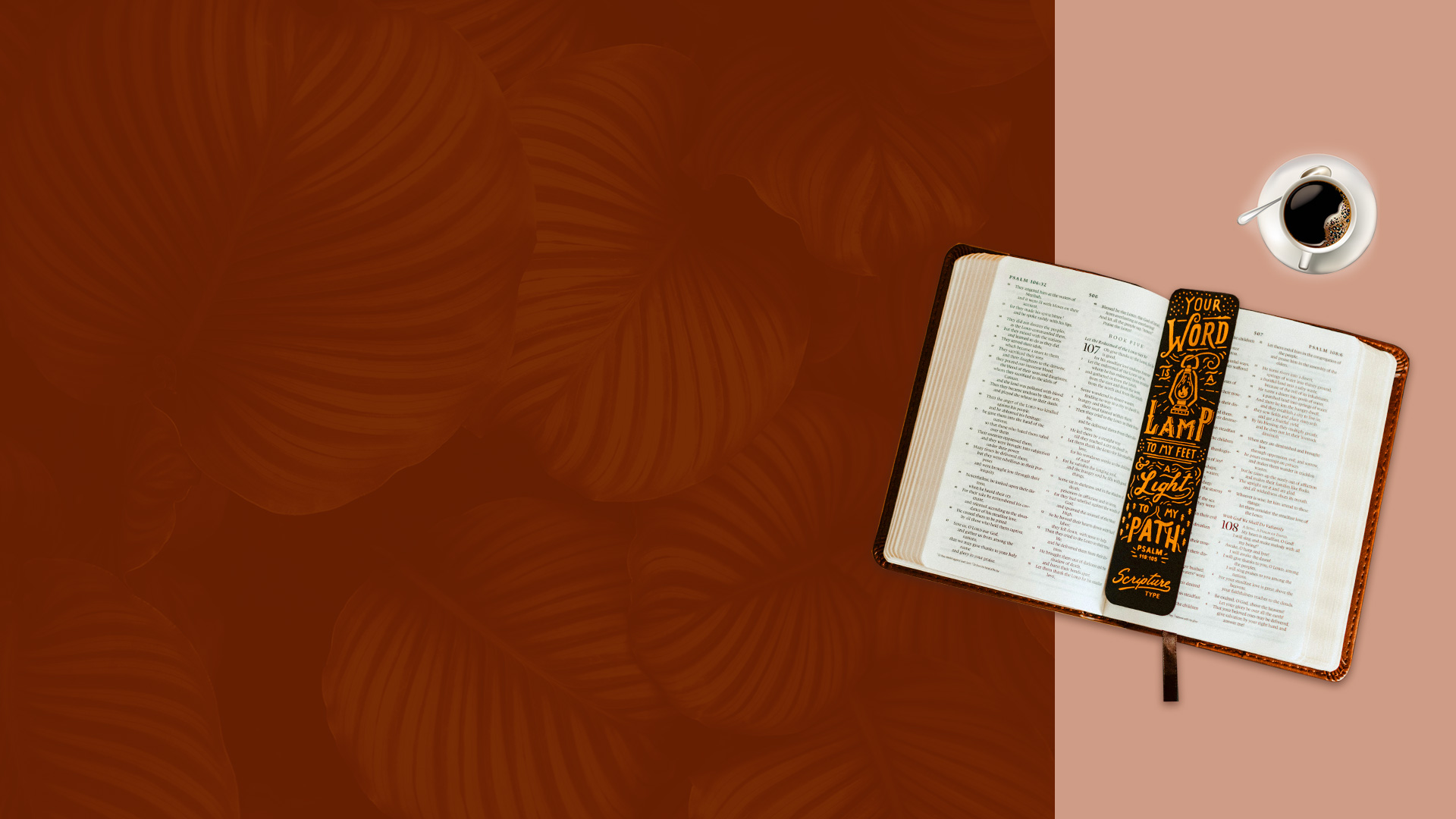 Outline:
A. MOTIVATION (THE WHY)
B. PRIORITIES (THE WHAT)
C. SCHEDULE AND SPACE 
    (THE HOW)
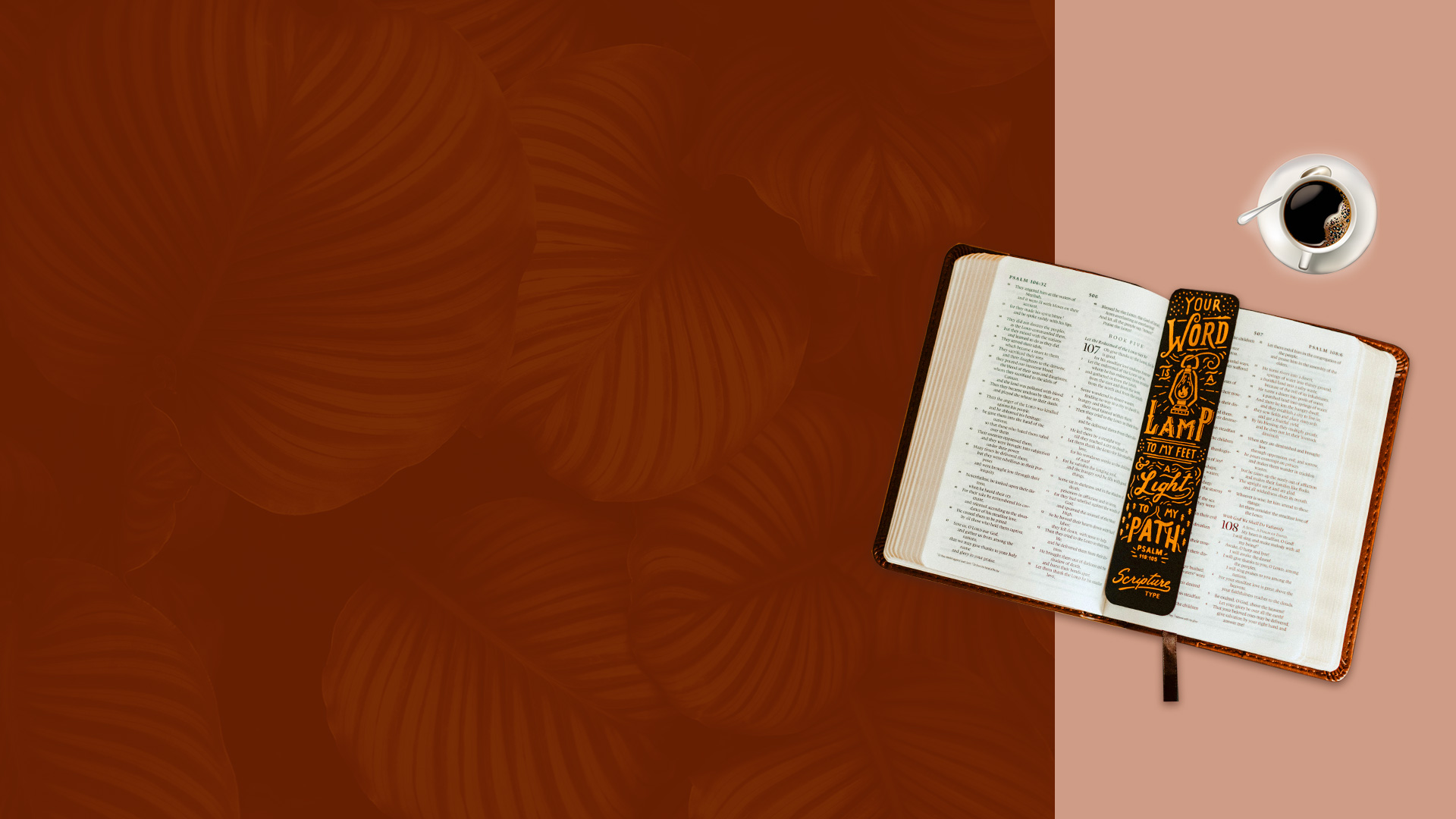 A. MOTIVATION (THE WHY)
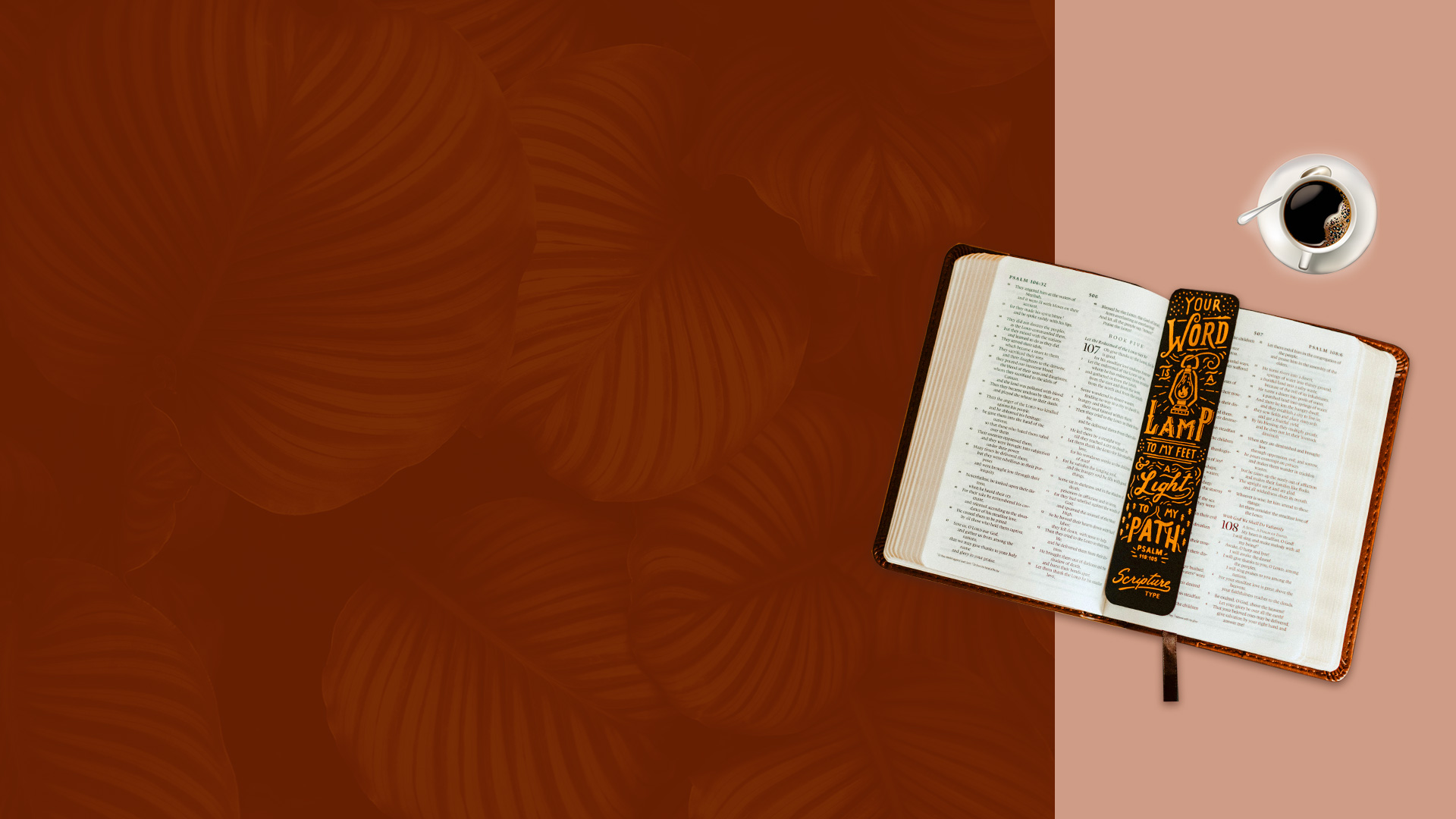 MOTIVATION 1: STEWARDSHIP
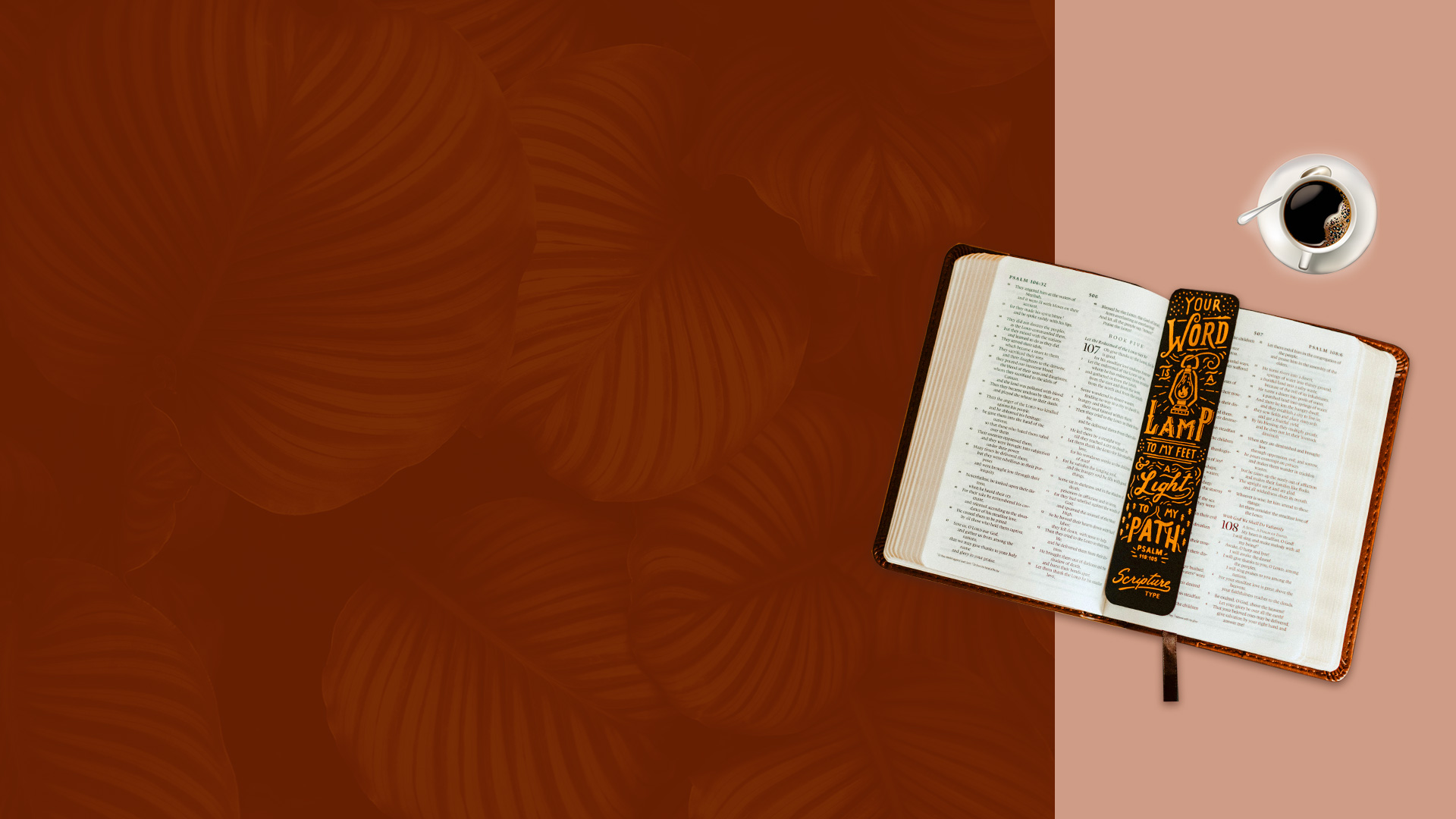 1 Corinthians 6:19,20
19 Or do you not know that your body is the temple of the Holy Spirit who is in you, whom you have from God, and you are not your own? 
20 For you were bought at a price; therefore glorify God in your body and in your spirit, which are God's.
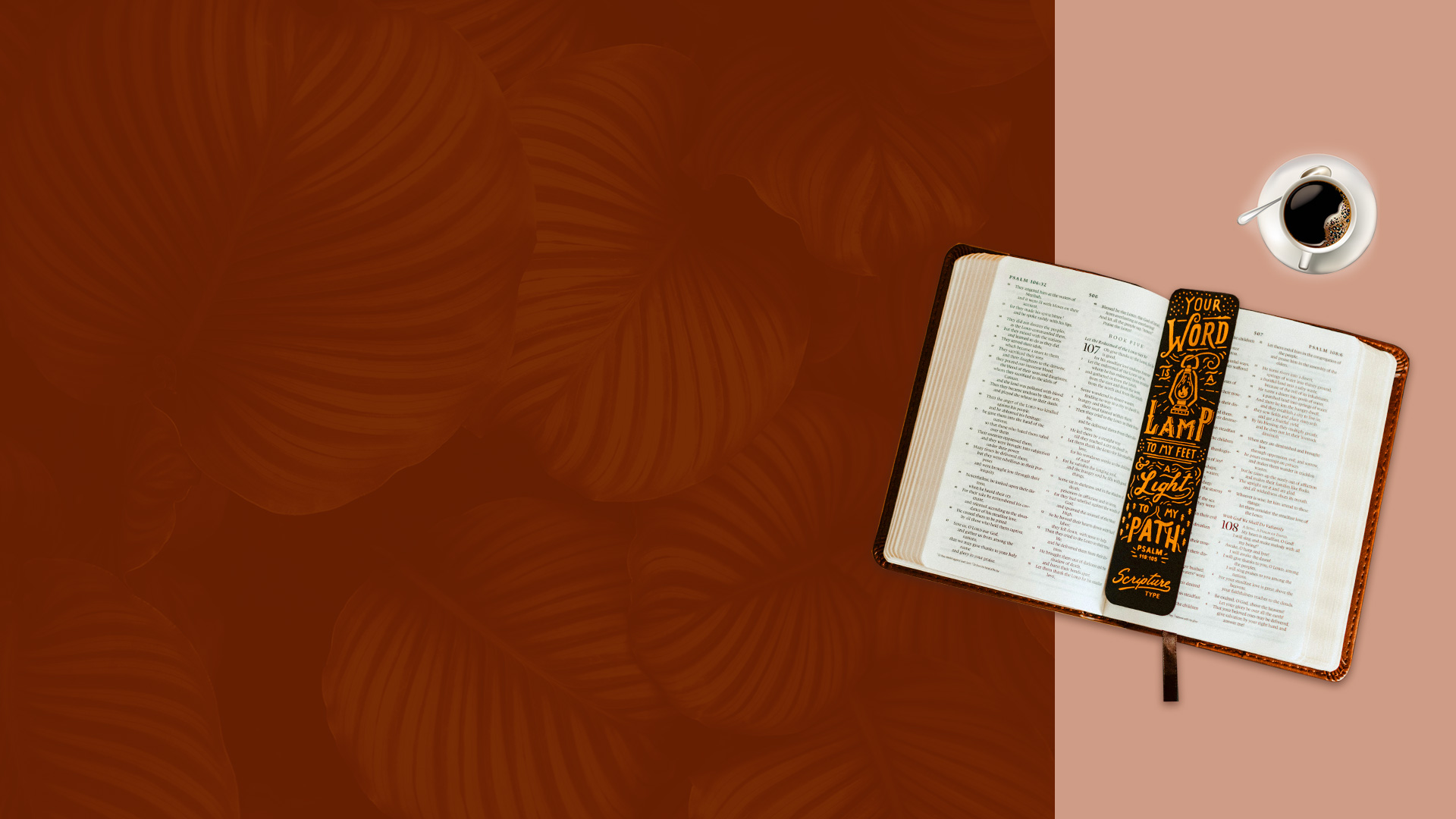 MOTIVATION 2: PURSUIT
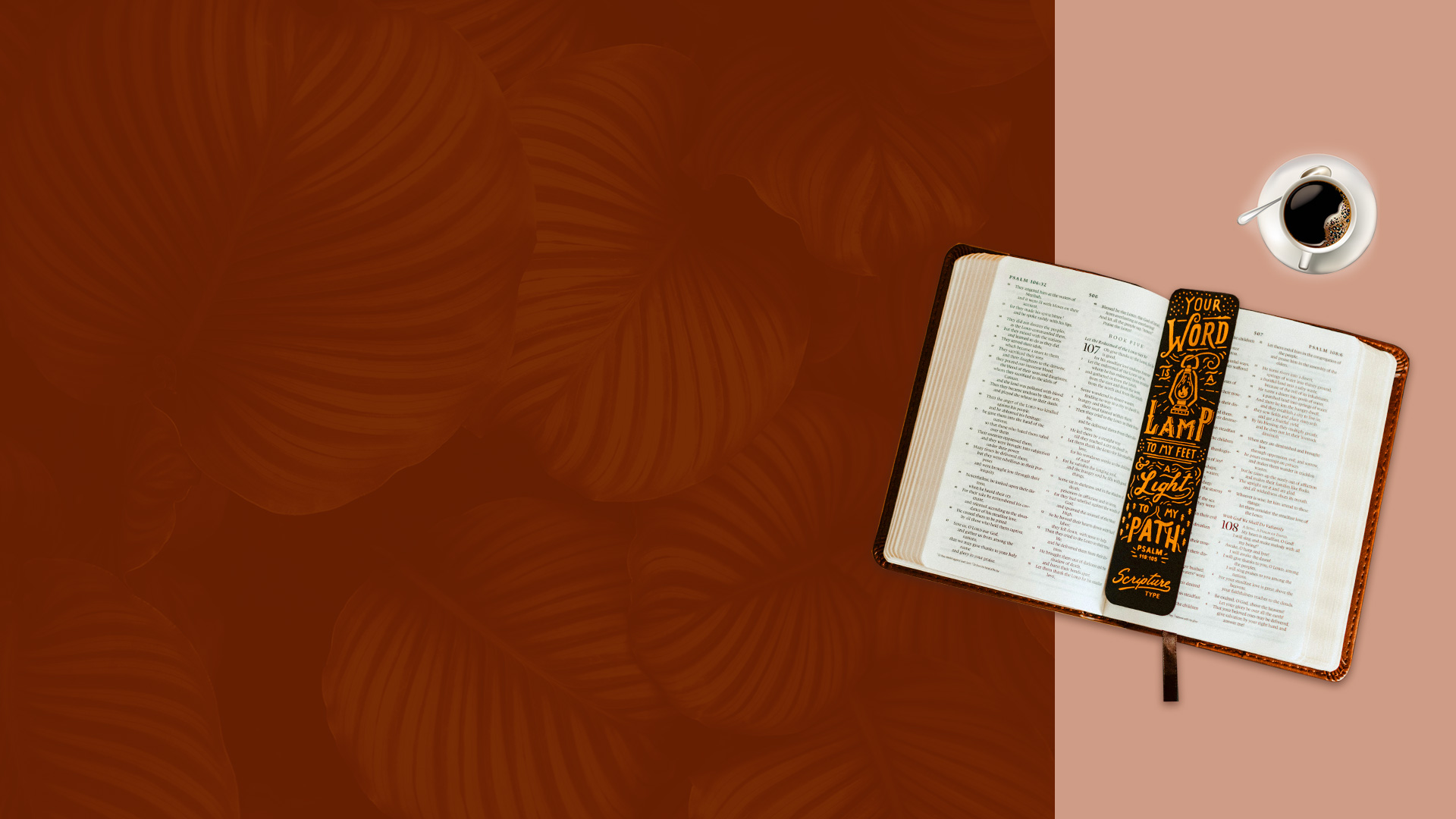 Philippians 3:12-14
12 Not that I have already attained, or am already perfected; but I PRESS ON, that I may lay hold of that for which Christ Jesus has also laid hold of me. 
13 Brethren, I do not count myself to have apprehended; but one thing I do, forgetting those things which are behind and REACHING FORWARD to those things which are ahead,
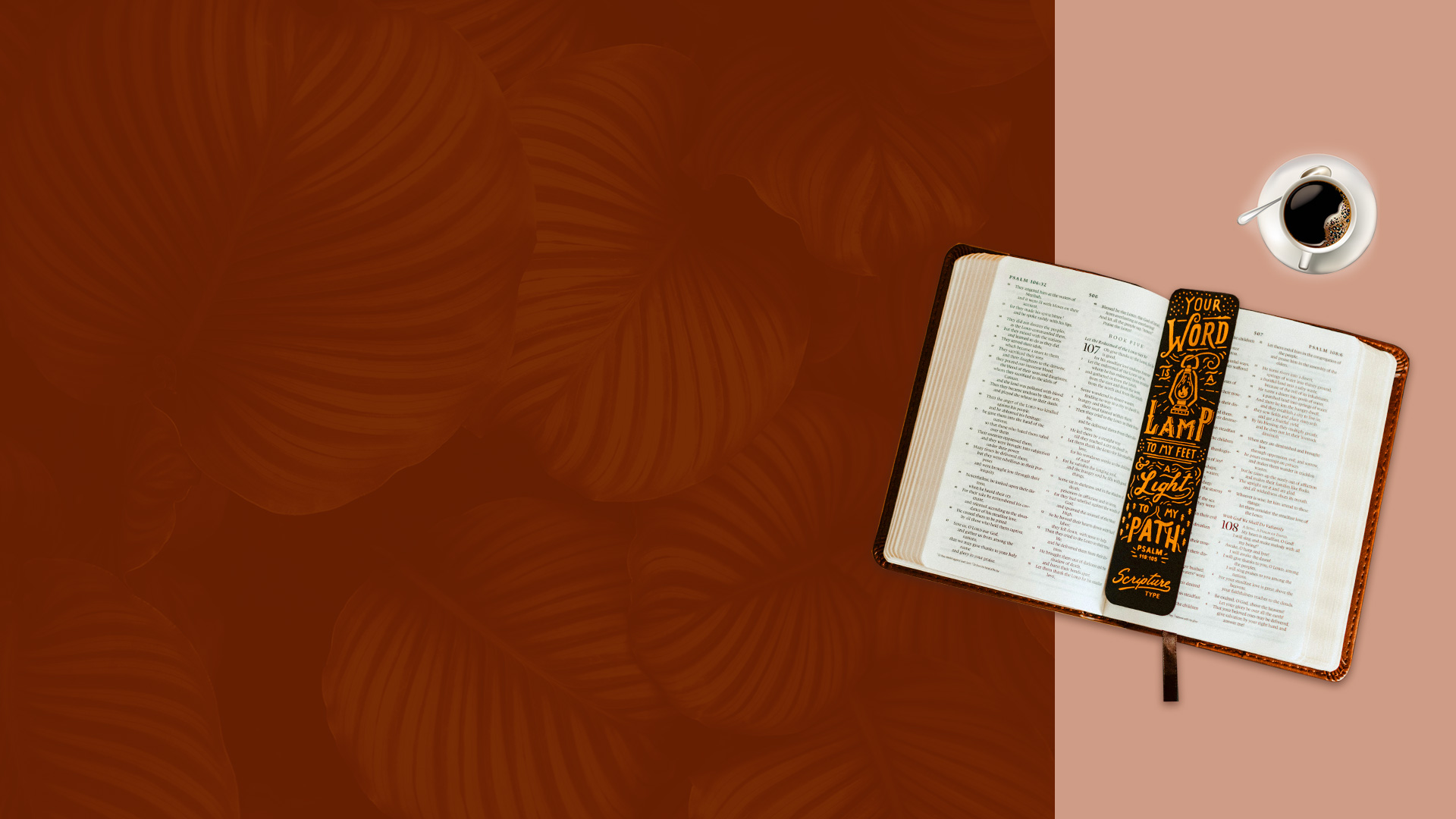 Philippians 3:12-14
14 I PRESS TOWARD the goal for the prize of the upward call of God in Christ Jesus.
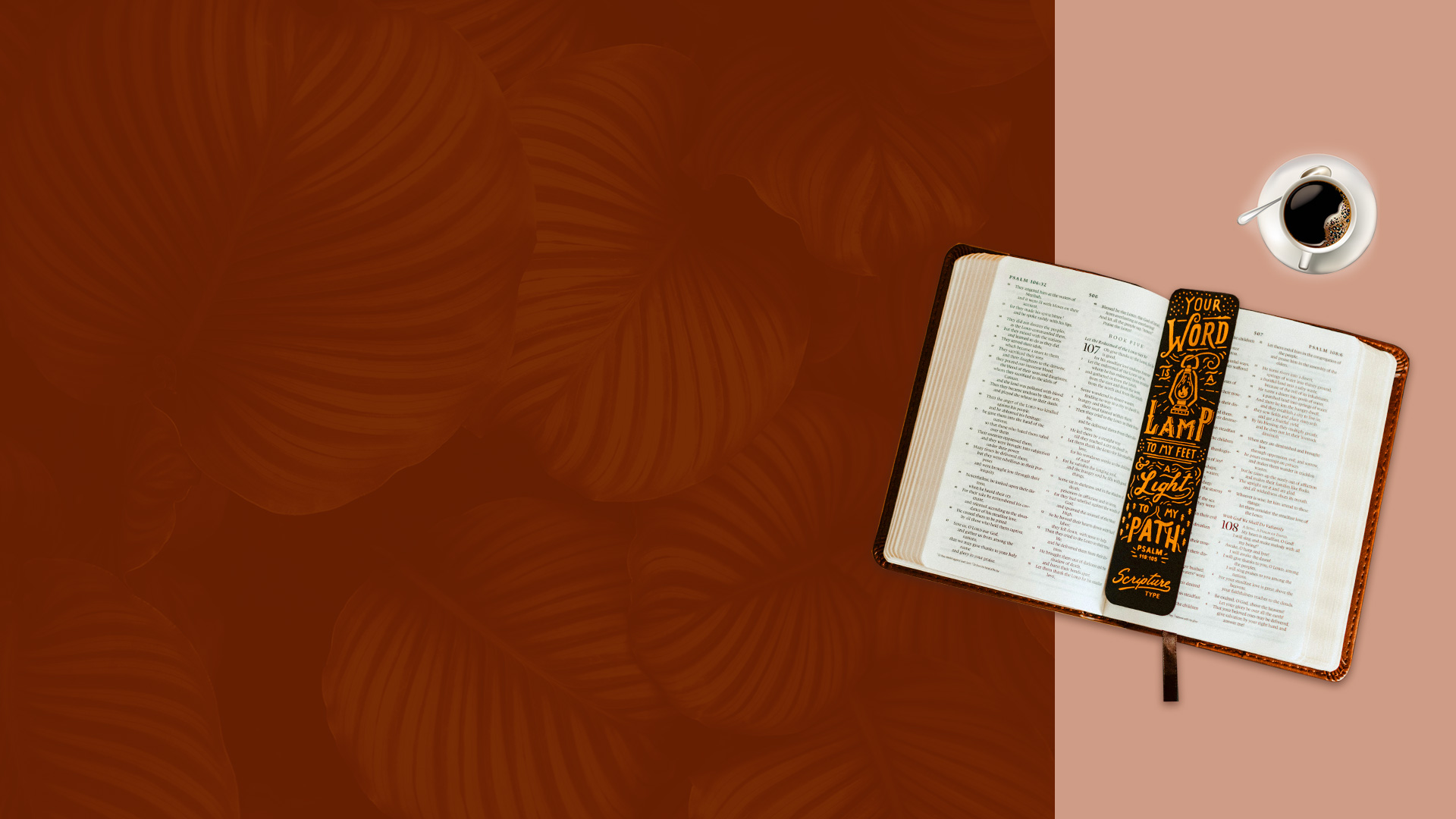 B. PRIORITIES (THE WHAT)
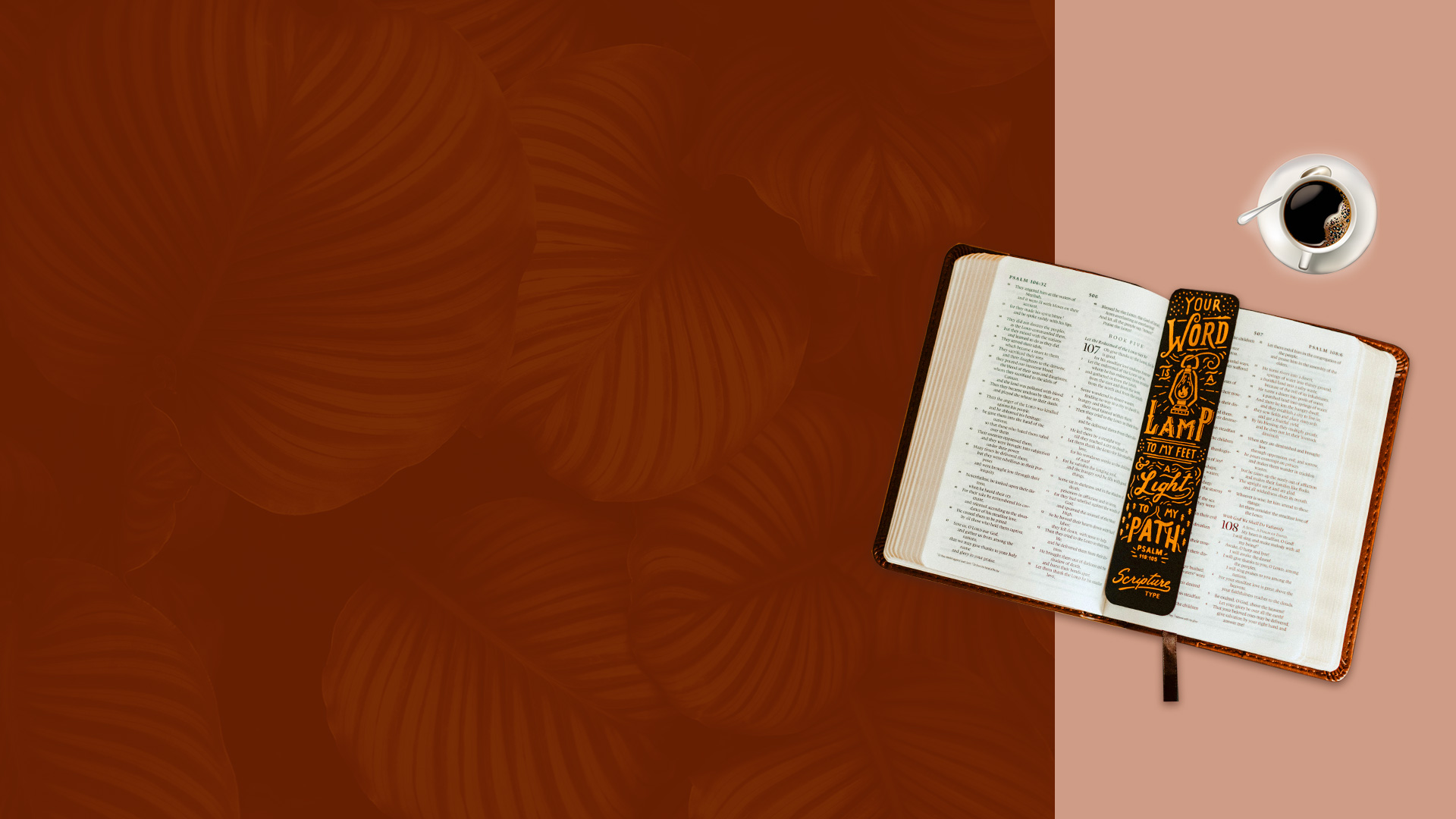 Spiritual life
Soul (Mind)
Body 
Family
Relationships
Ministry/Serving God and people
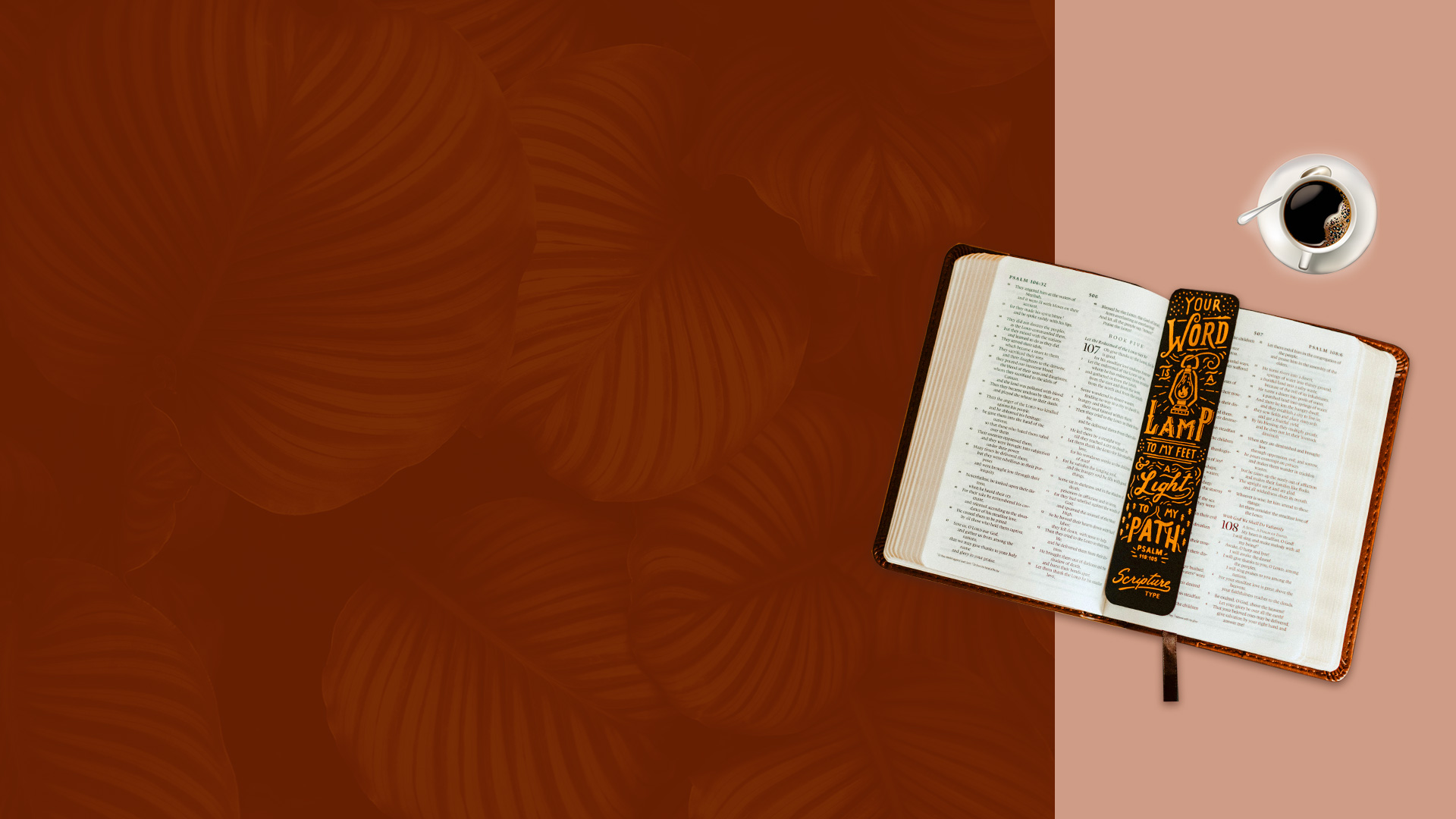 C. SCHEDULE AND SPACE 
     (THE HOW)
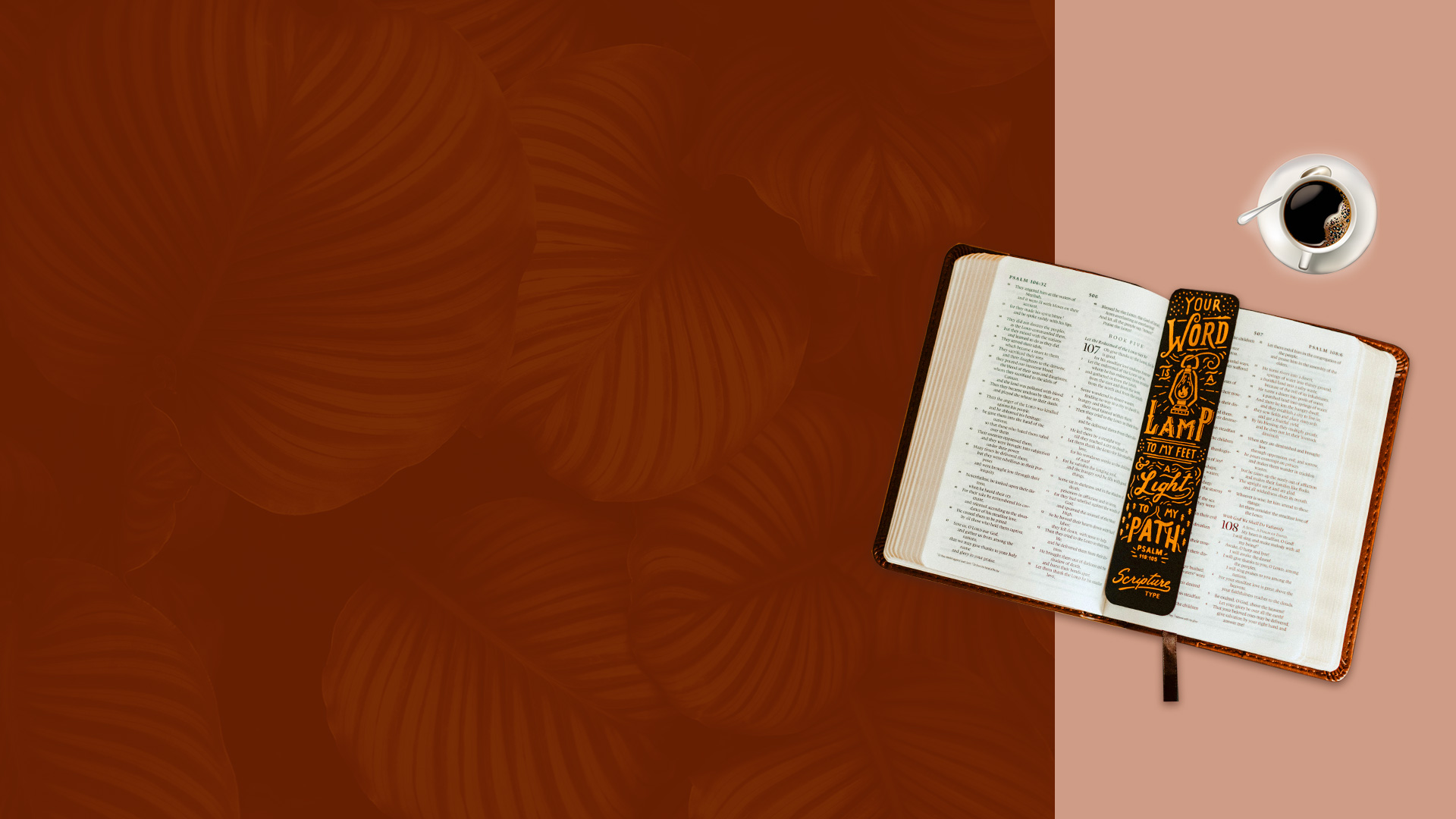 Ephesians 5:15,16 
15 See then that you walk circumspectly, not as fools but as wise, 
16 redeeming the time, because the days are evil.
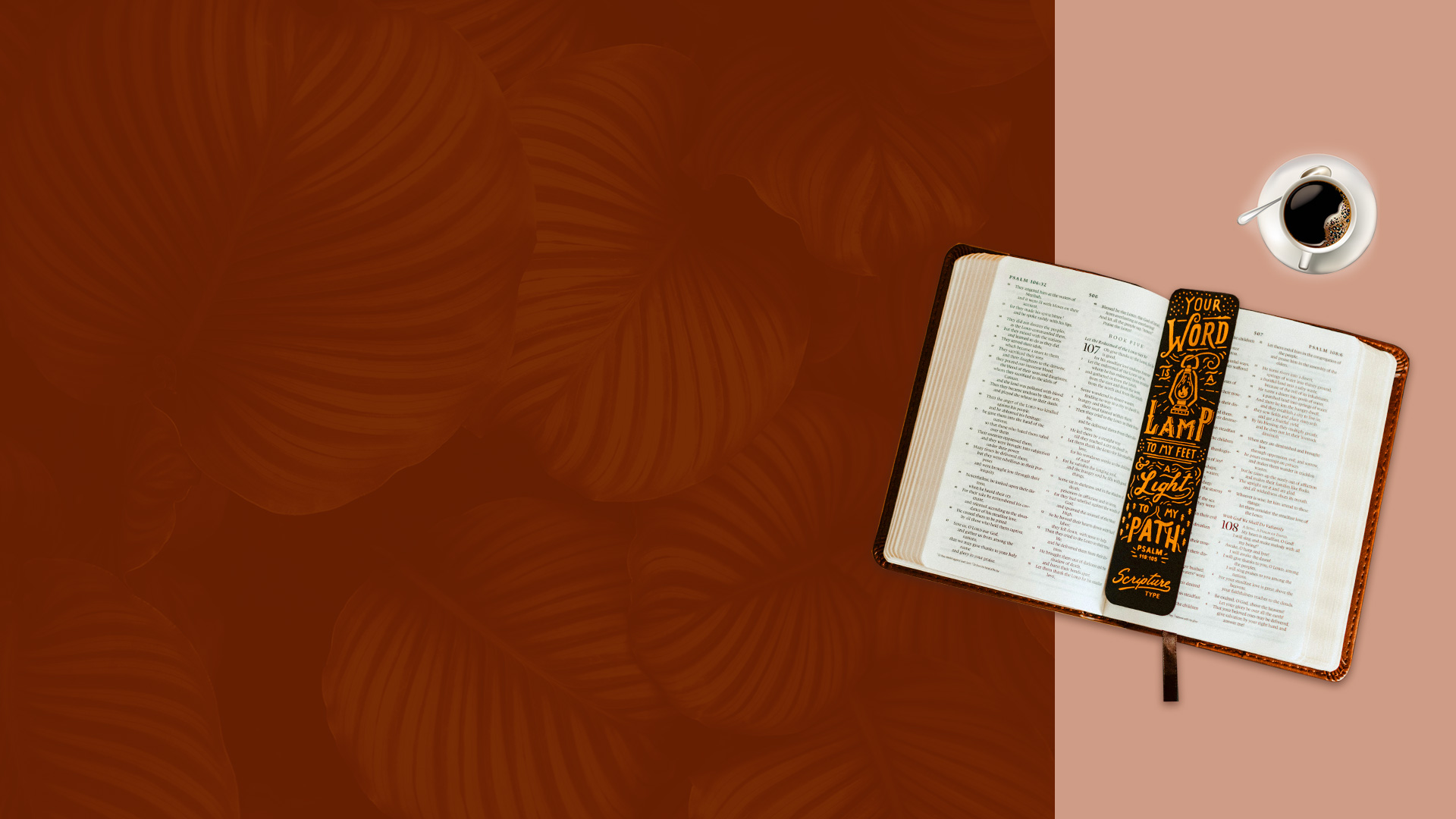 SCHEDULE: TIME OF DAY, DAY OF THE WEEK
Daily
Weekly
Monthly
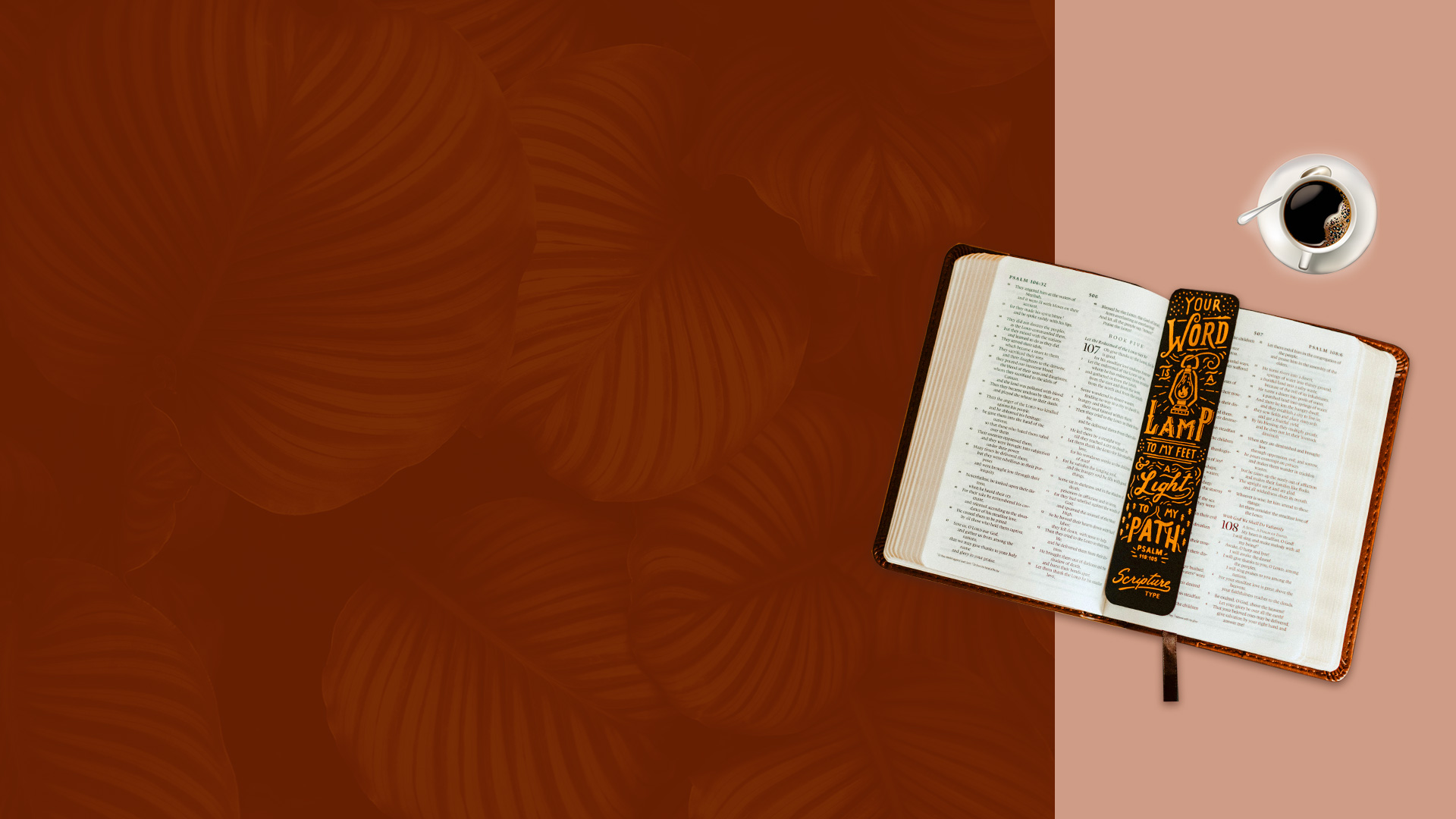 The Daily Ministry of the Priest – Every Morning and Evening
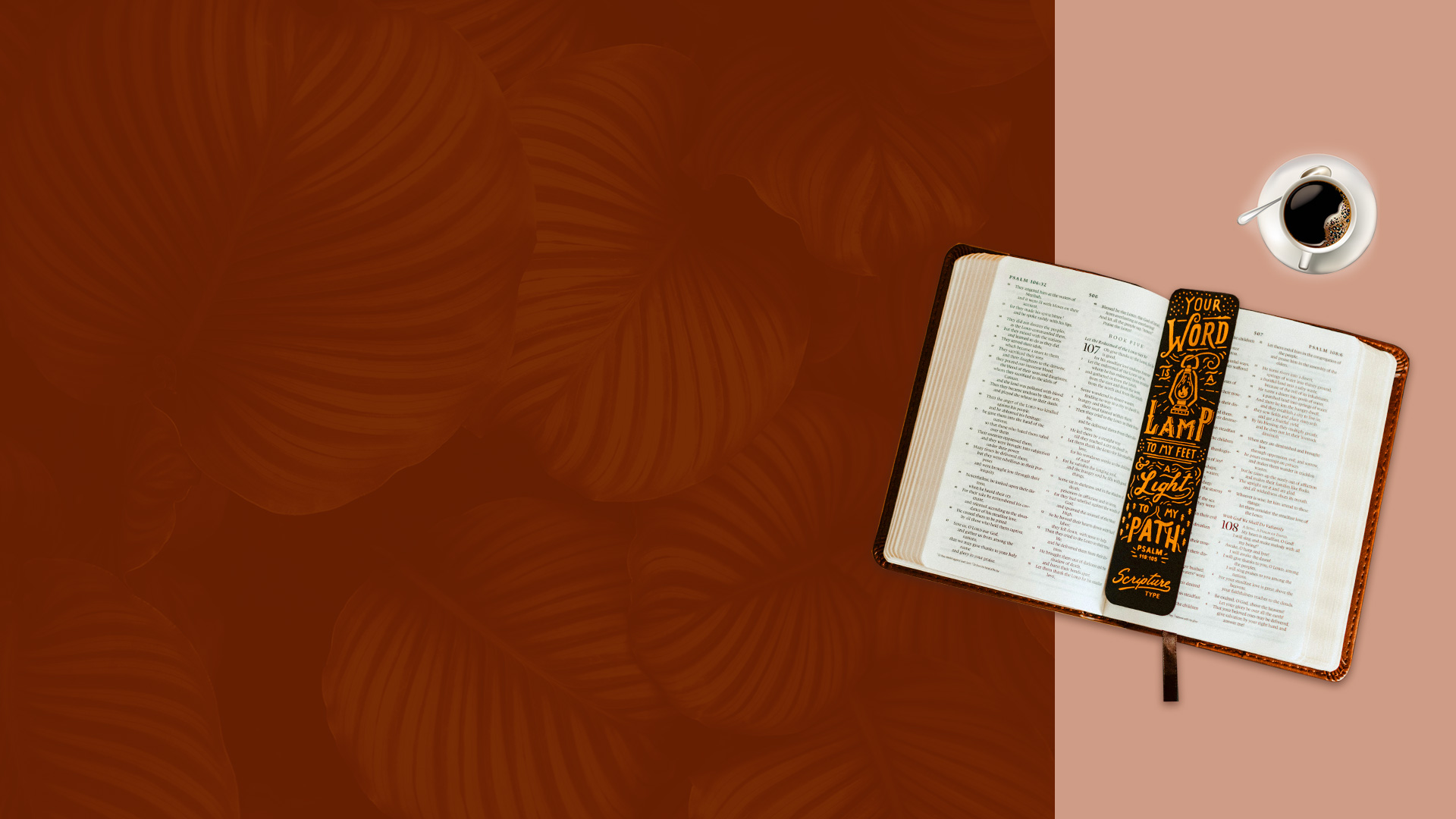 Exodus 30:7,8 (Hebrews 10:11)
7 "Aaron shall burn on it sweet incense every morning; when he tends the lamps, he shall burn incense on it. 
8 And when Aaron lights the lamps at twilight, he shall burn incense on it, a perpetual incense before the LORD throughout your generations.
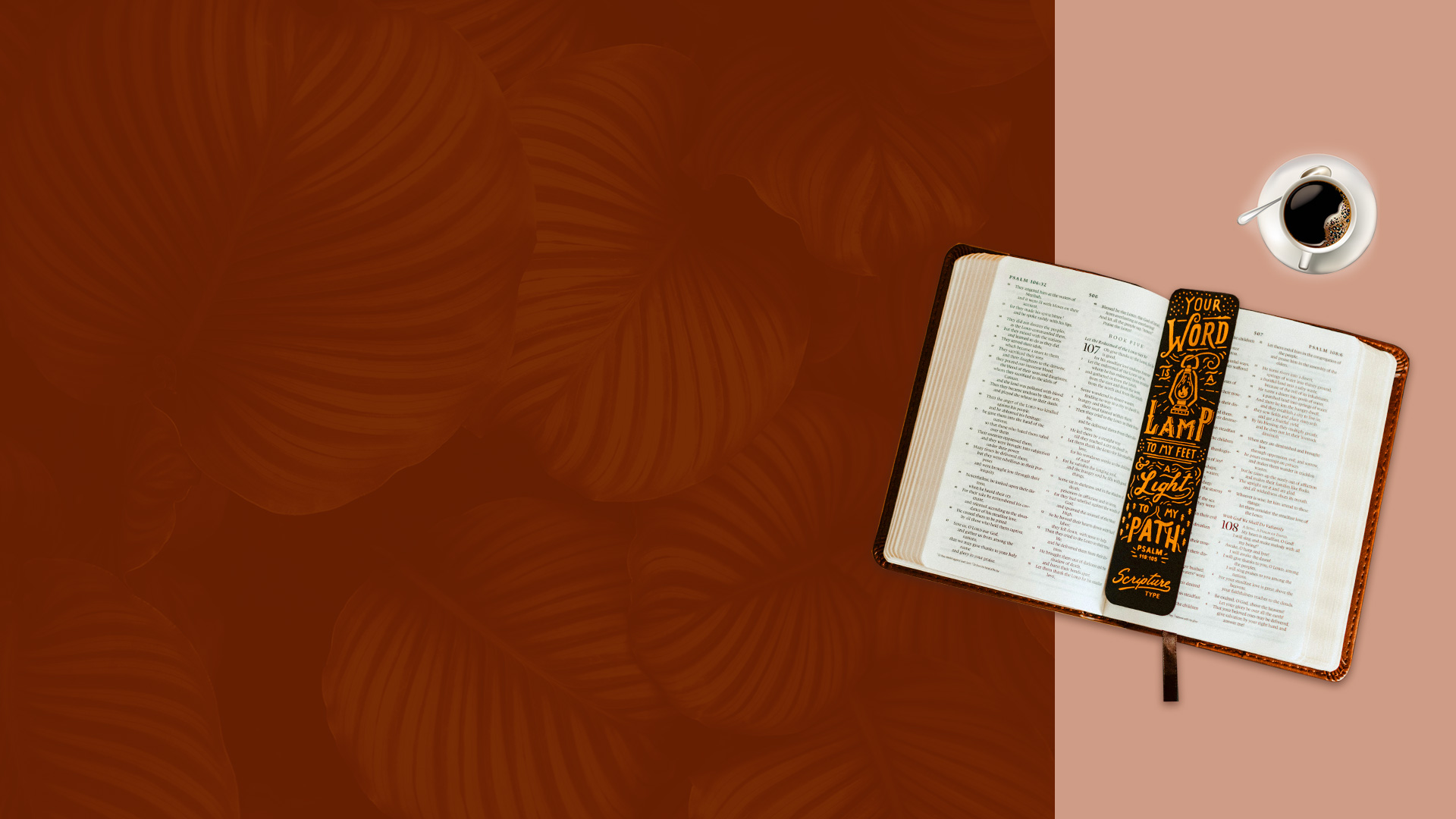 The Daily Prayer Routine of David
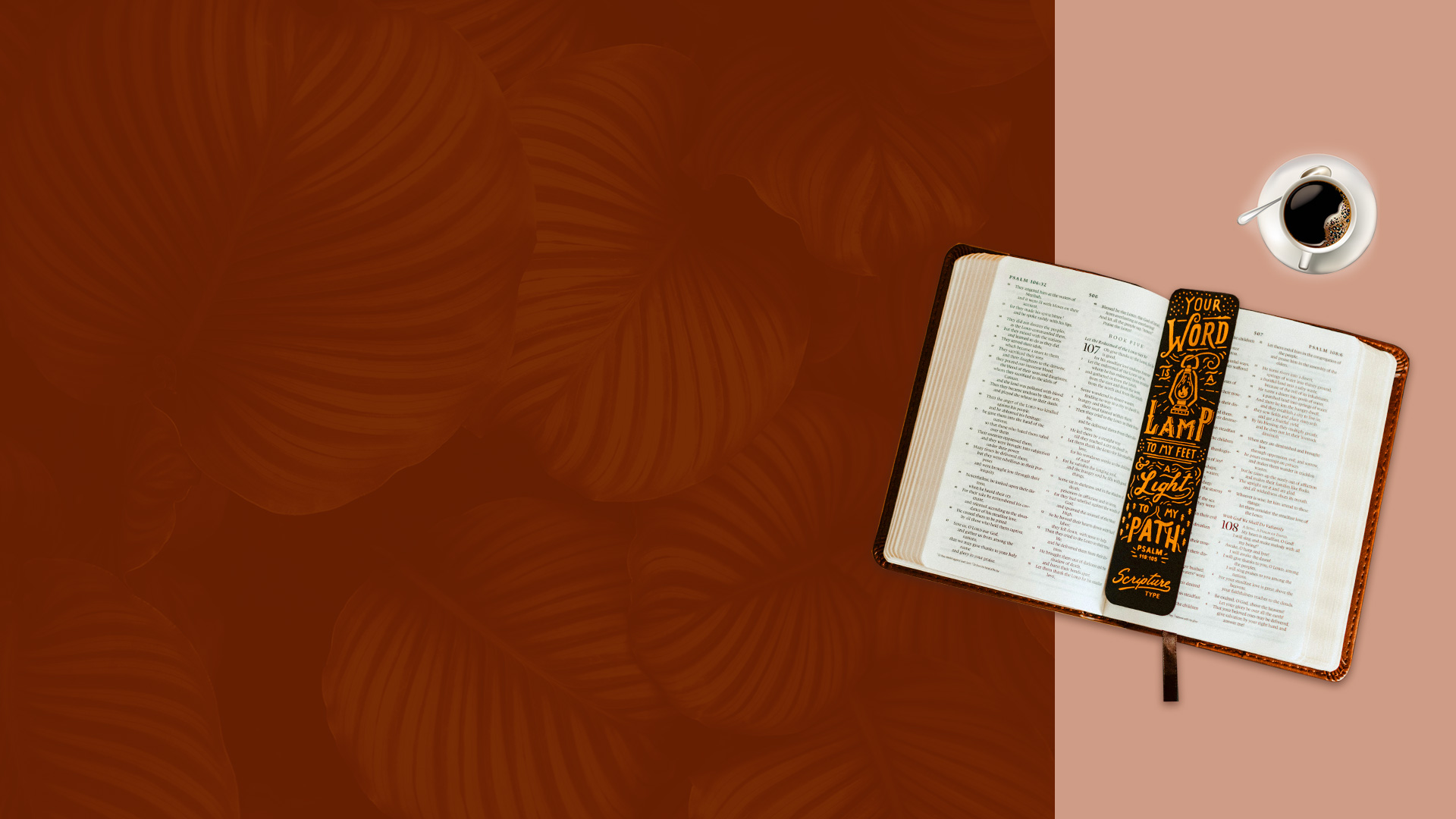 Psalm 55:16,17
16 As for me, I will call upon God, And the LORD shall save me. 
17 Evening and morning and at noon I will pray, and cry aloud, And He shall hear my voice.
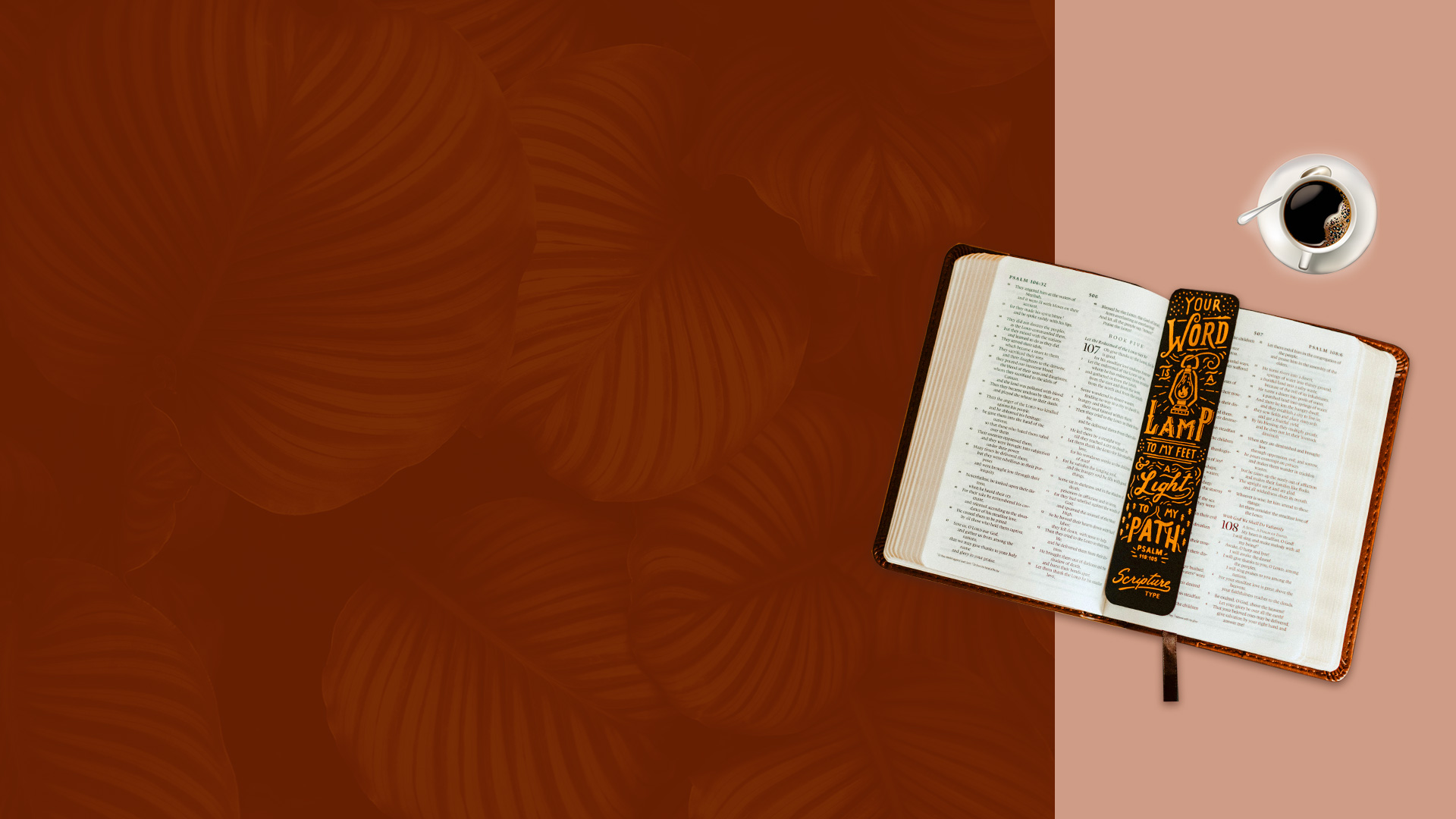 SPACE: VENUE, PLACE
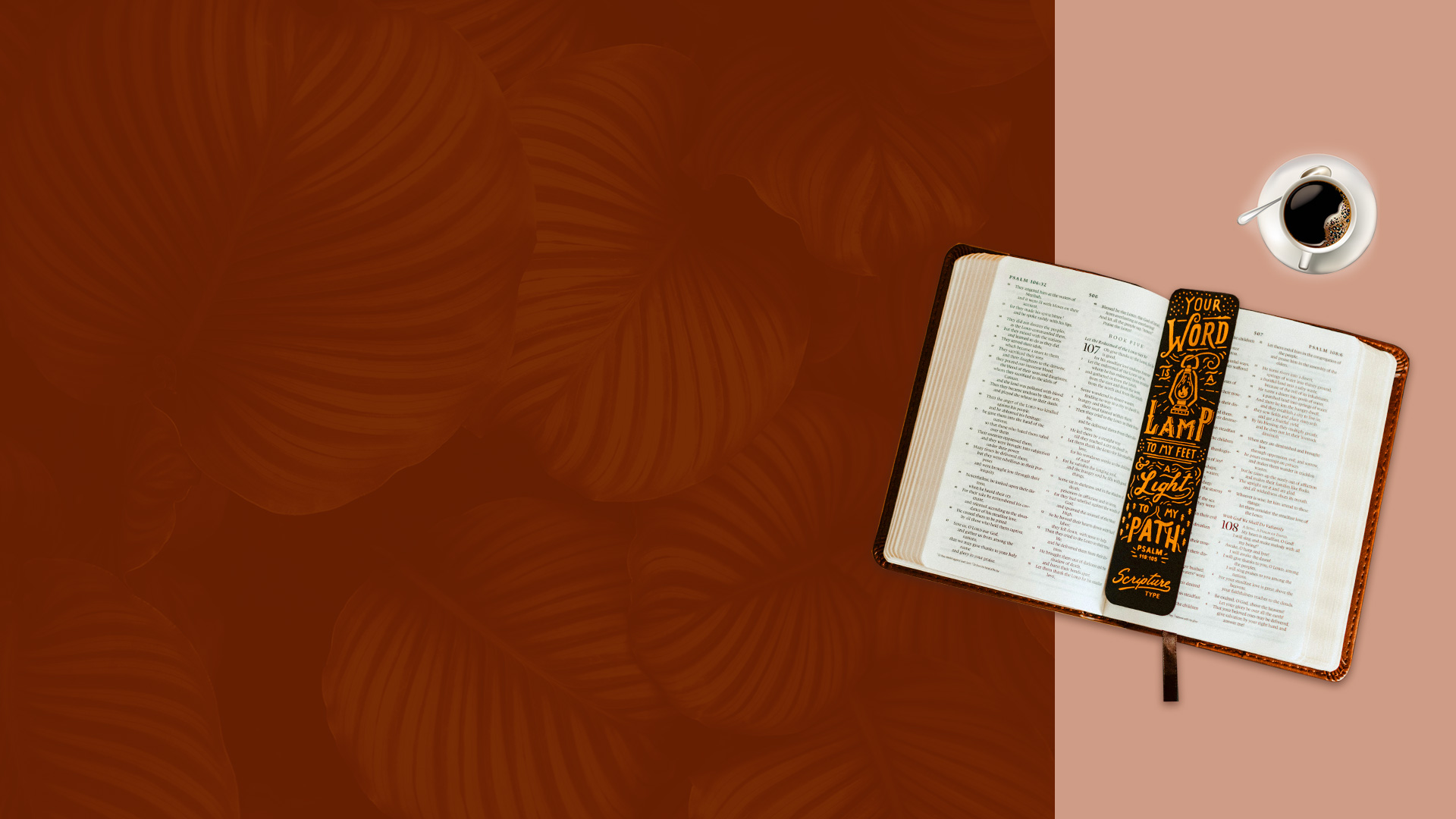 Matthew 14:23
And when He had sent the multitudes away, He went up on the mountain by Himself to pray. Now when evening came, He was alone there.
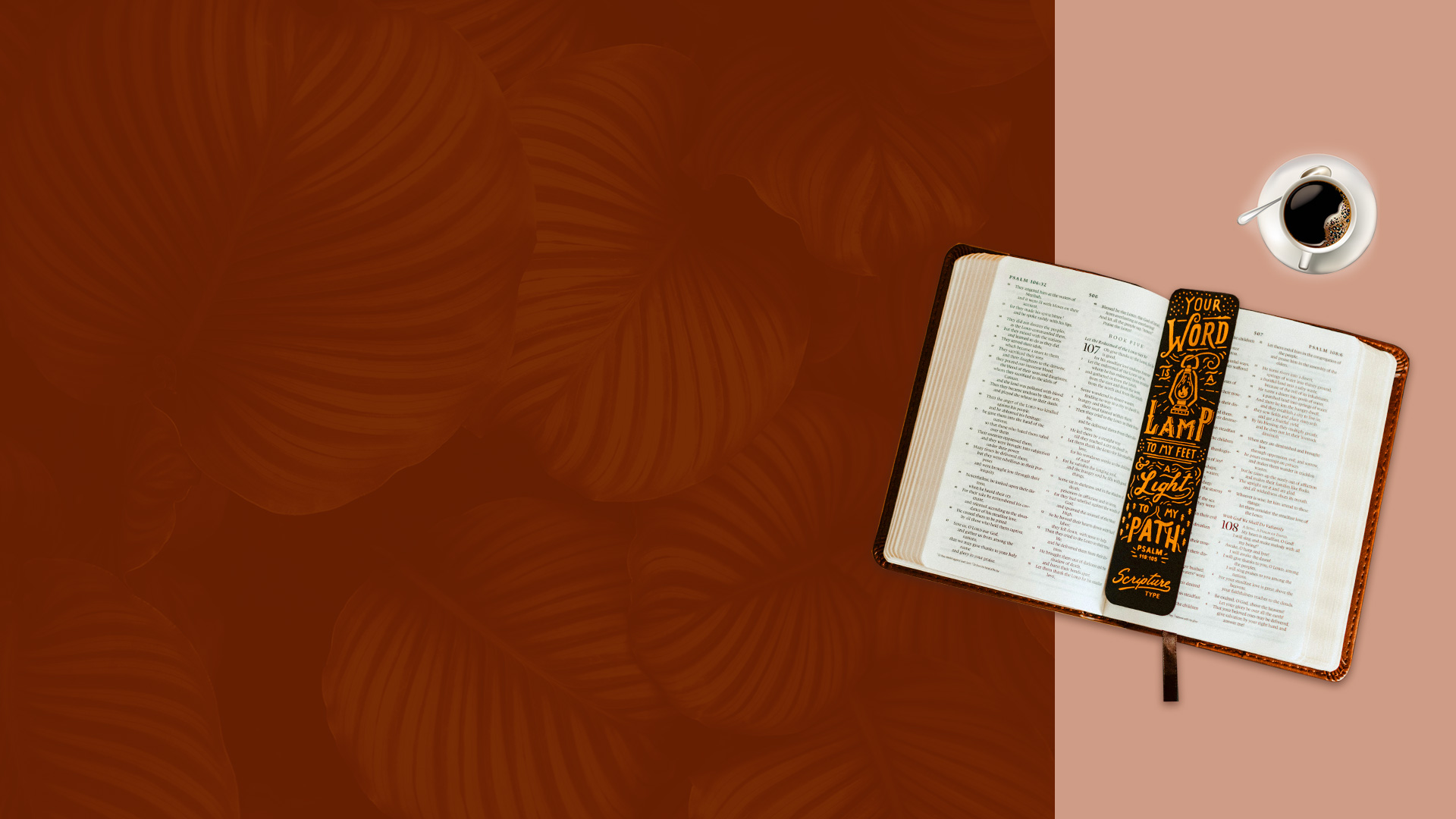 Mark 1:35
Now in the morning, having risen a long while before daylight, He went out and departed to a solitary place; and there He prayed.
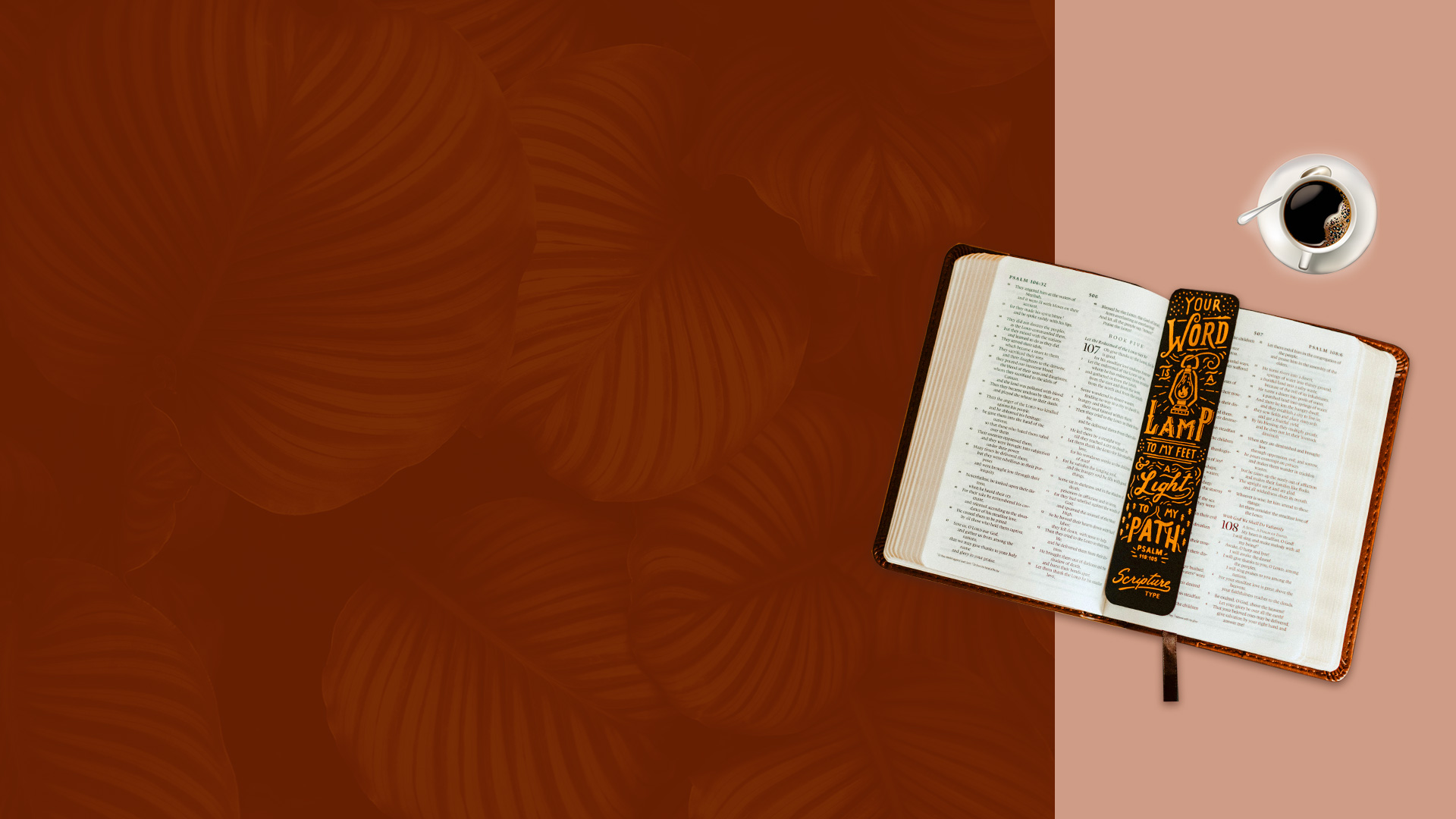 Mark 6:46
And when He had sent them away, He departed to the mountain to pray.
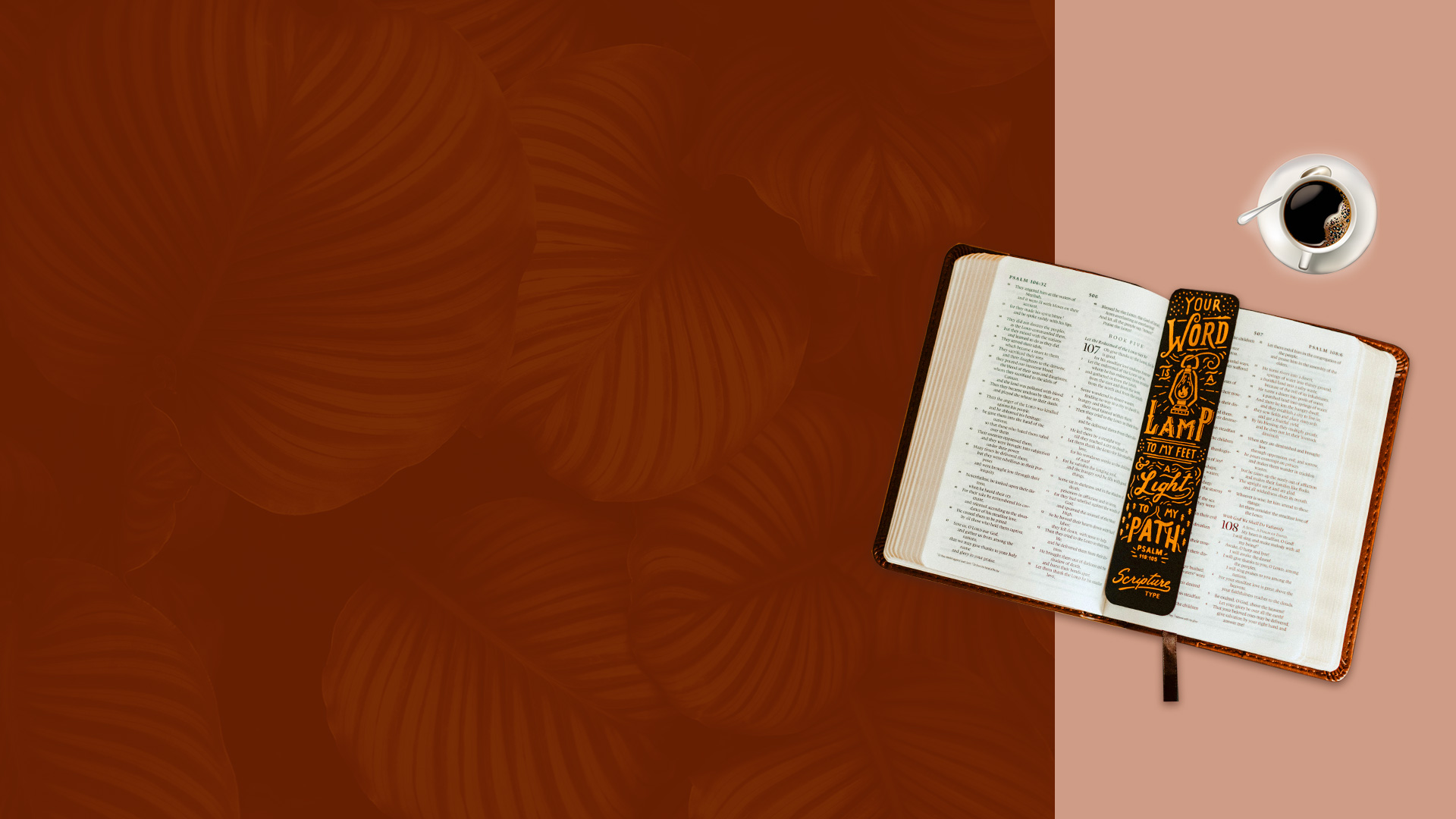 Luke 6:12
Now it came to pass in those days that He went out to the mountain to pray, and continued all night in prayer to God.
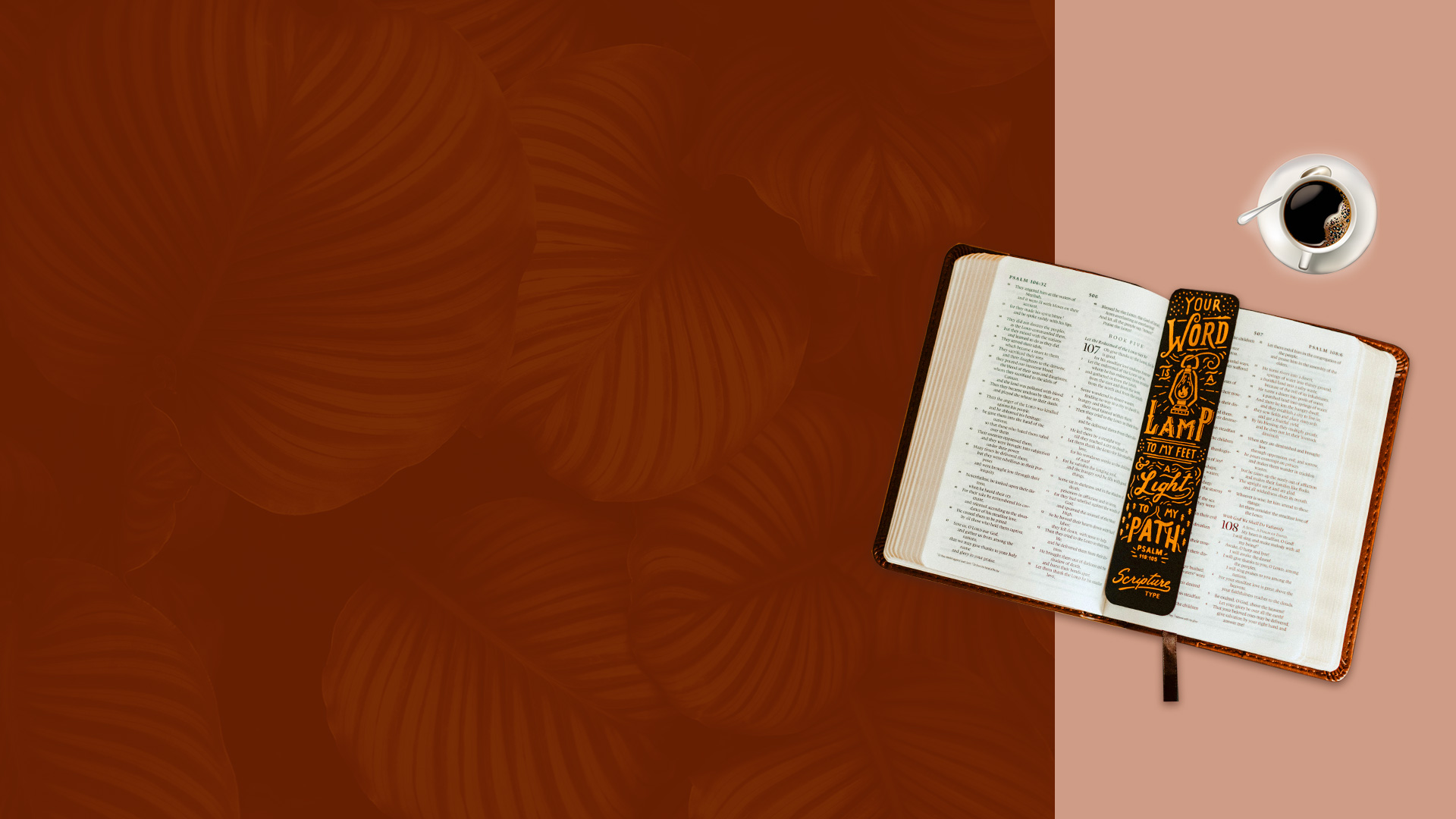 John 6:15
Therefore when Jesus perceived that they were about to come and take Him by force to make Him king, He departed again to the mountain by Himself alone.
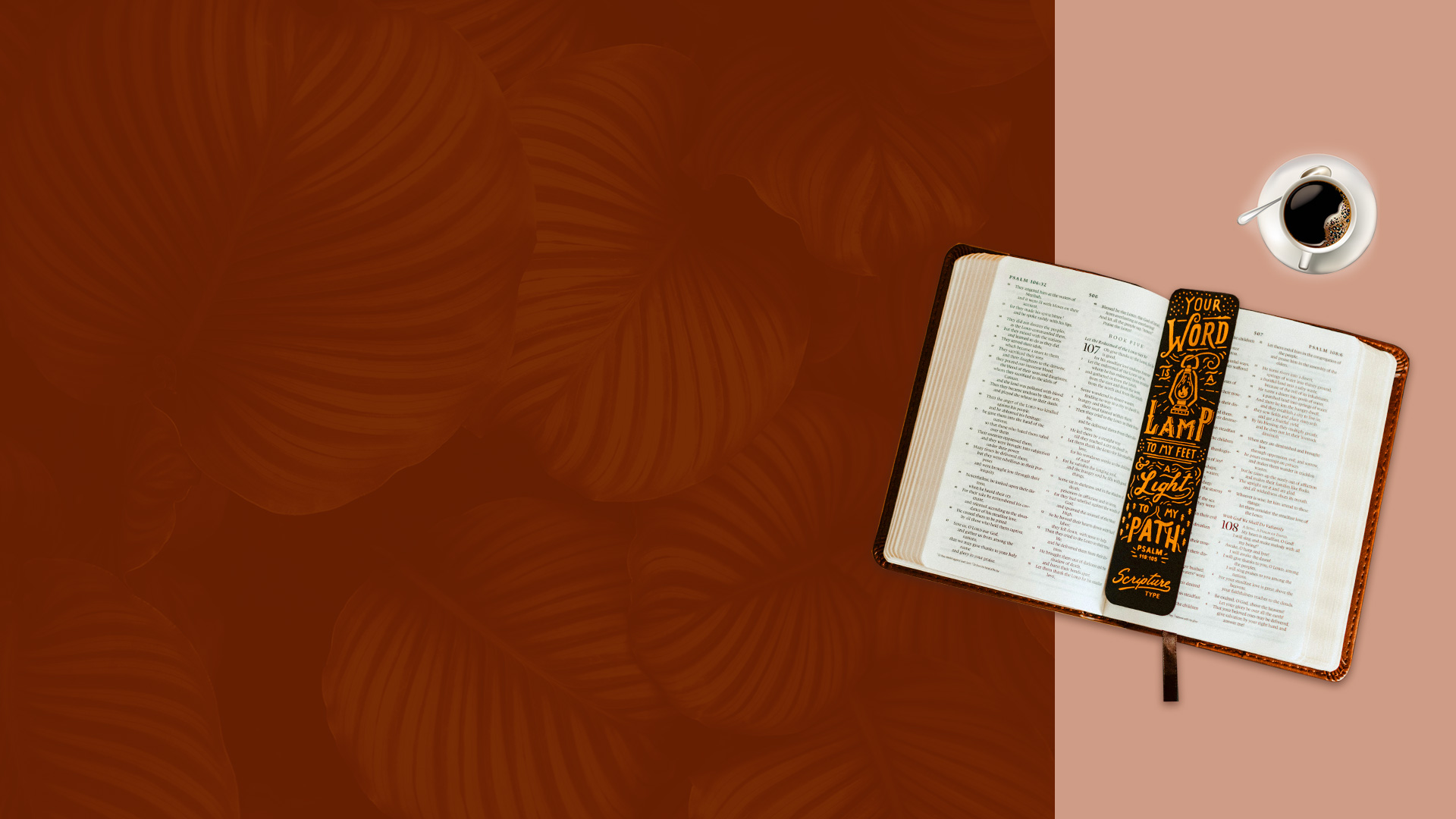 Jesus taught us to go into our room.
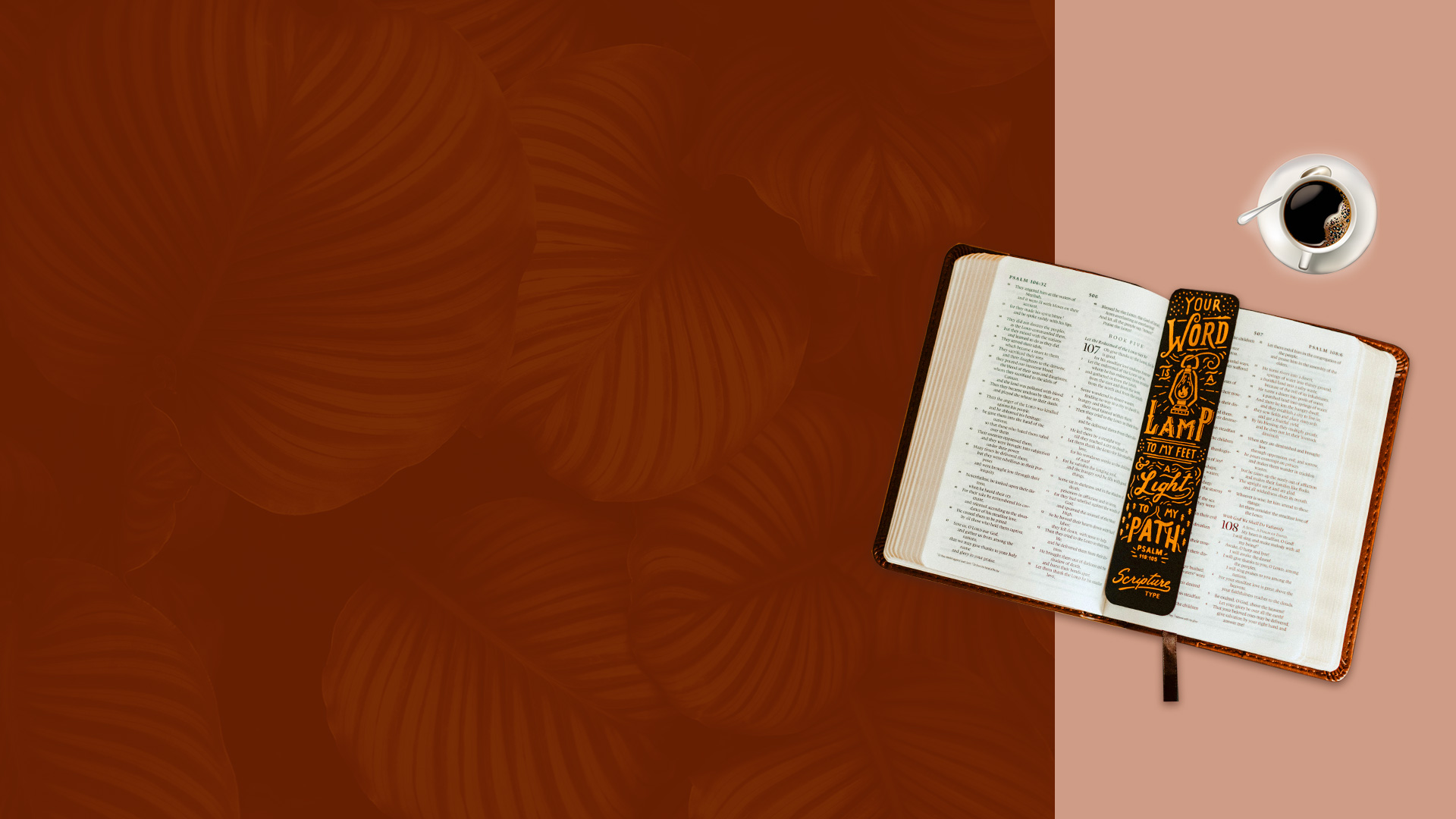 Matthew 6:6
But you, when you pray, go into your room, and when you have shut your door, pray to your Father who is in the secret place; and your Father who sees in secret will reward you openly.
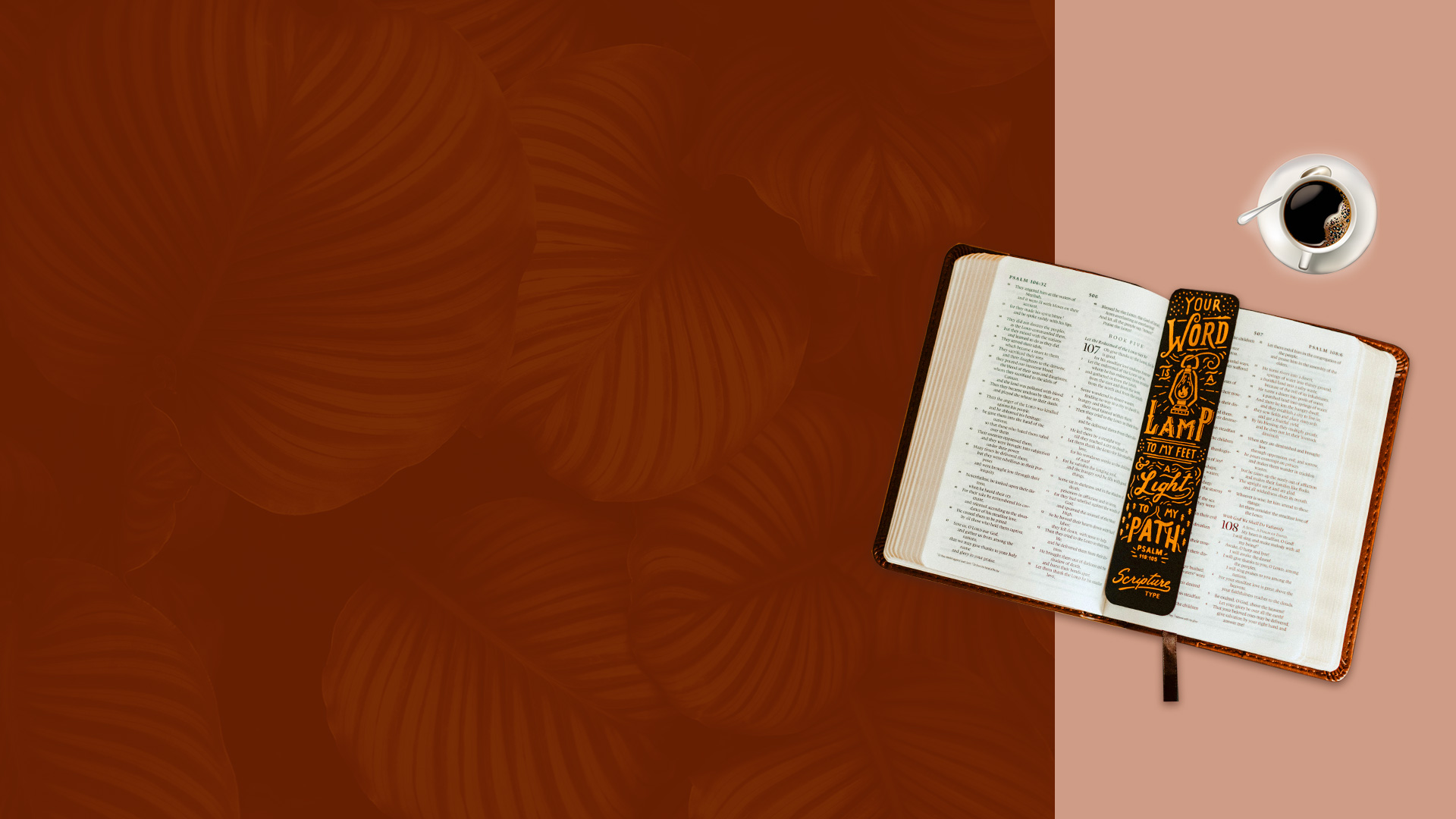 REVIEW:
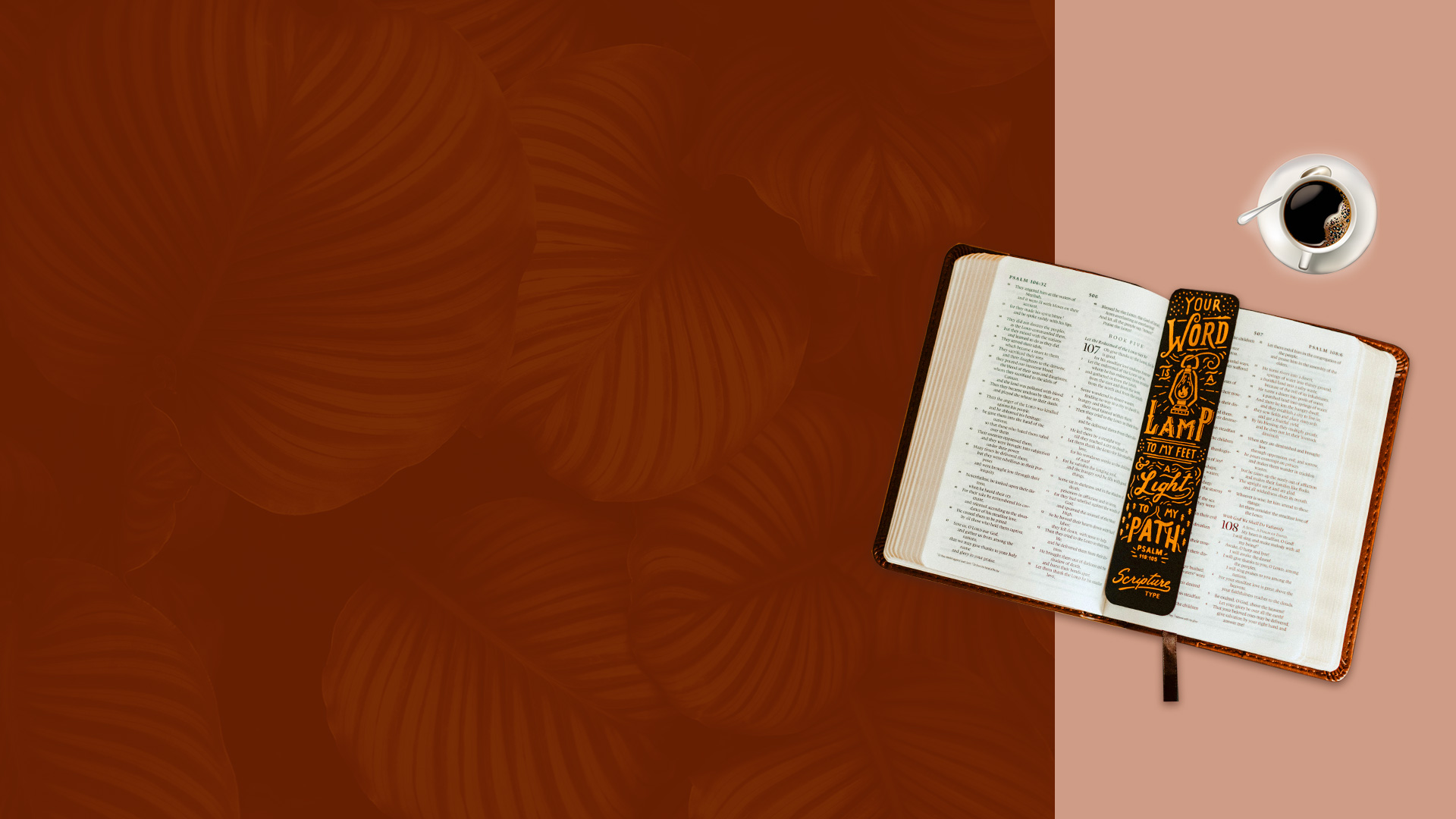 THE POWER OF HABITS AND 
ROUTINES
MOTIVATION (THE WHY)
PRIORITIES (THE WHAT)
SCHEDULE AND SPACE (THE HOW)